ОГБУСО «КЦСОН г. Саянска»Отряд министра «Надежда»Видеопрезентация для областного конкурса«Лучший «Отряд министра» «Все в моих руках!»
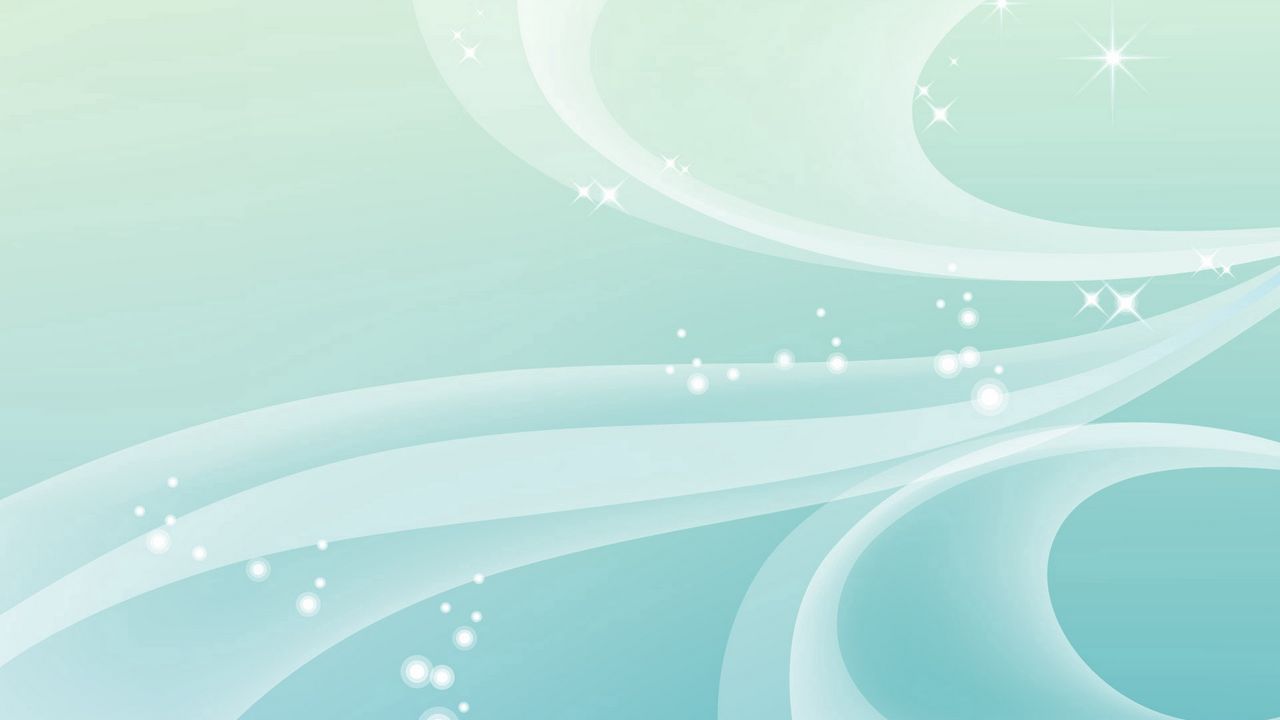 Отряд министра «Надежда» - это объединение детей и подростков из семей, находящихся в социально опасном положении и замещающих семей.

Мы объединили детей для развития у их  нравственных качеств путём пропаганды идей здорового образа жизни, добровольного труда на благо общества и привлечение детей к решению  проблем  связанных с улучшением здоровья у подростков и населения в целом через участие в социальных, экологических, патриотических, культурно-образовательных,  просветительских  и др. проектах и  акциях.
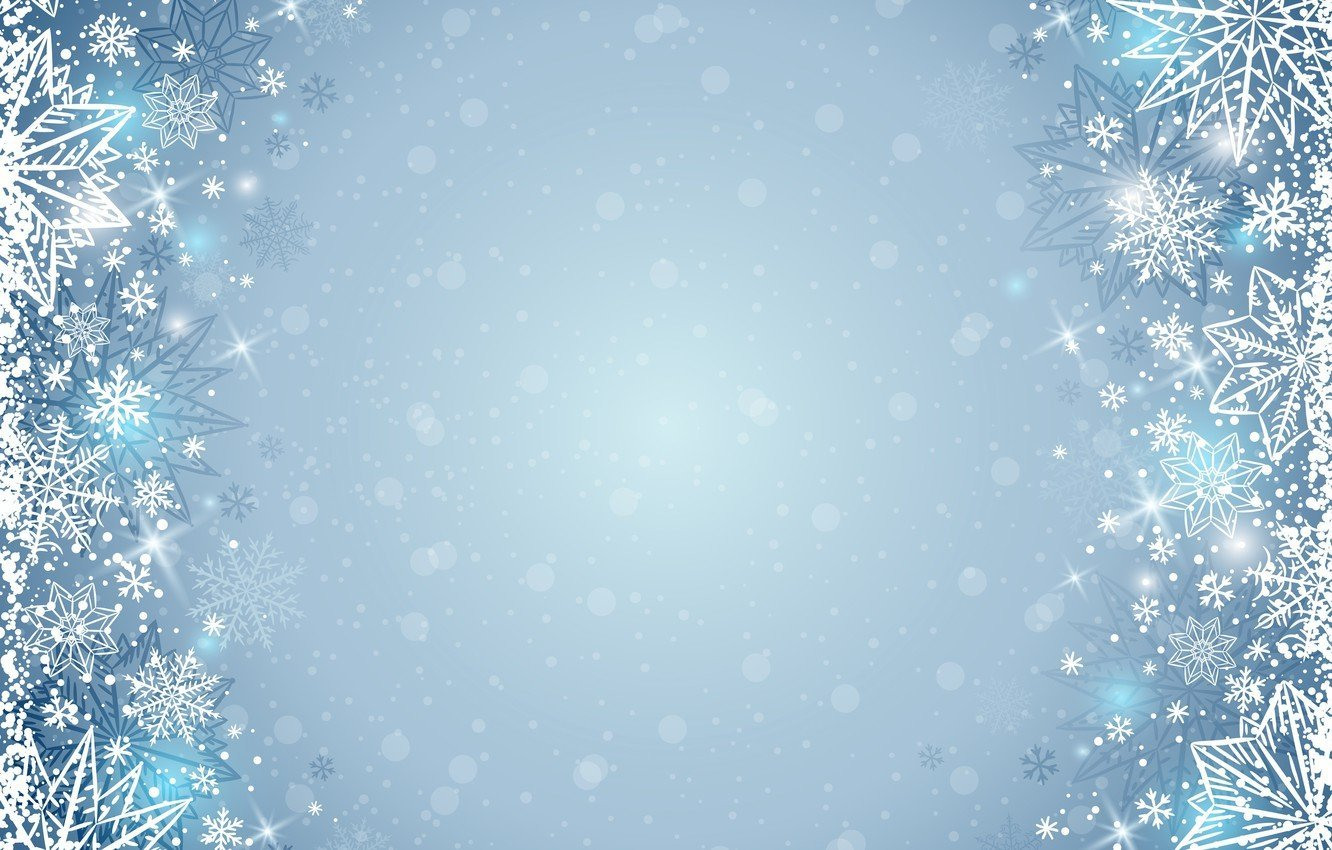 Наши ребята и их родители регулярно посещают приют для бездомных животных 
    «Лучик надежды». Привозят корма, помогают с уборкой территории, и конечно же одаривают своим вниманием обитателей приюта.
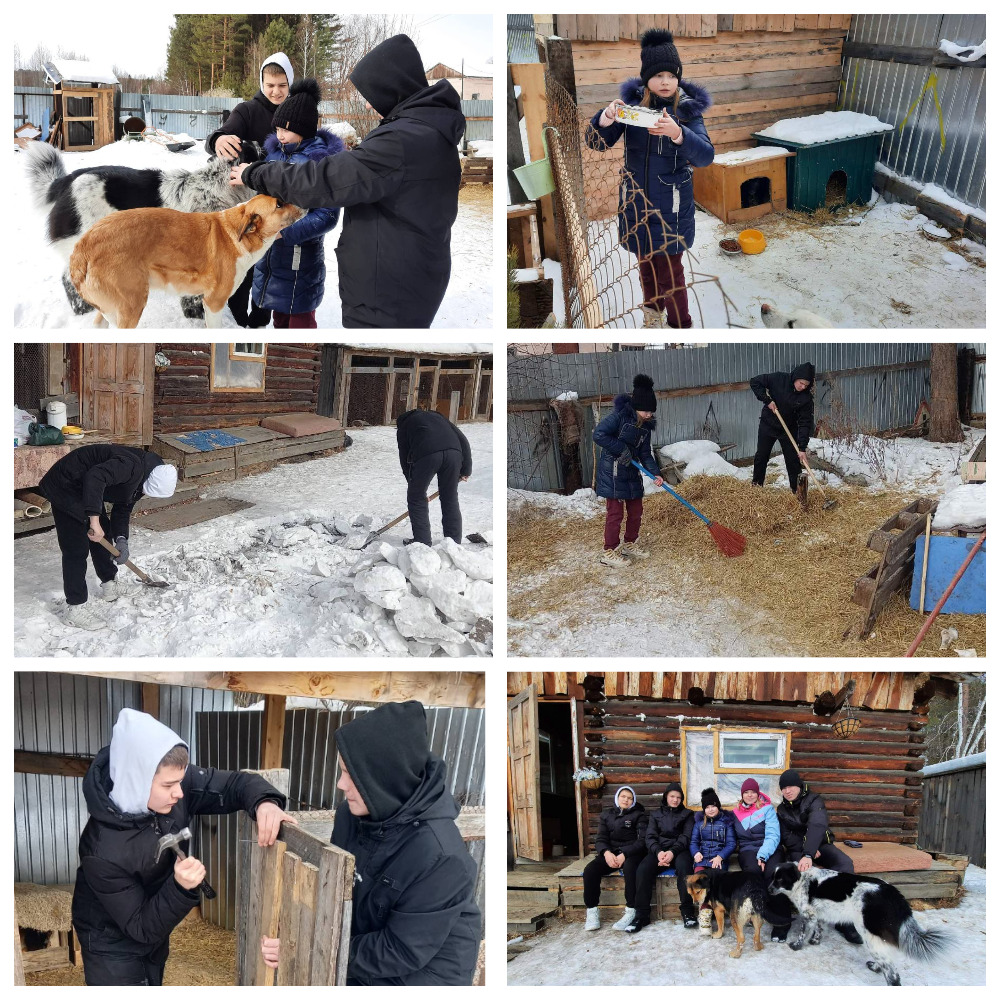 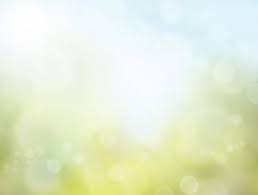 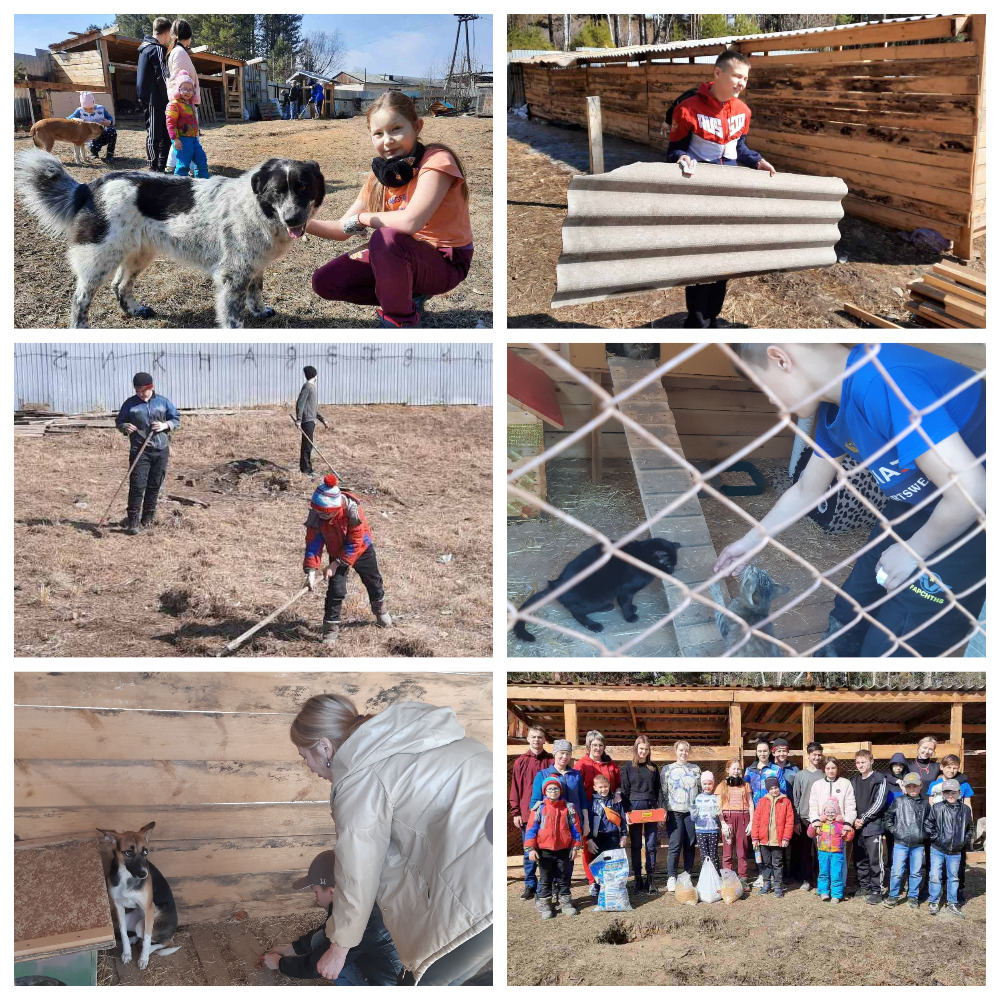 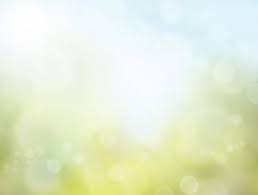 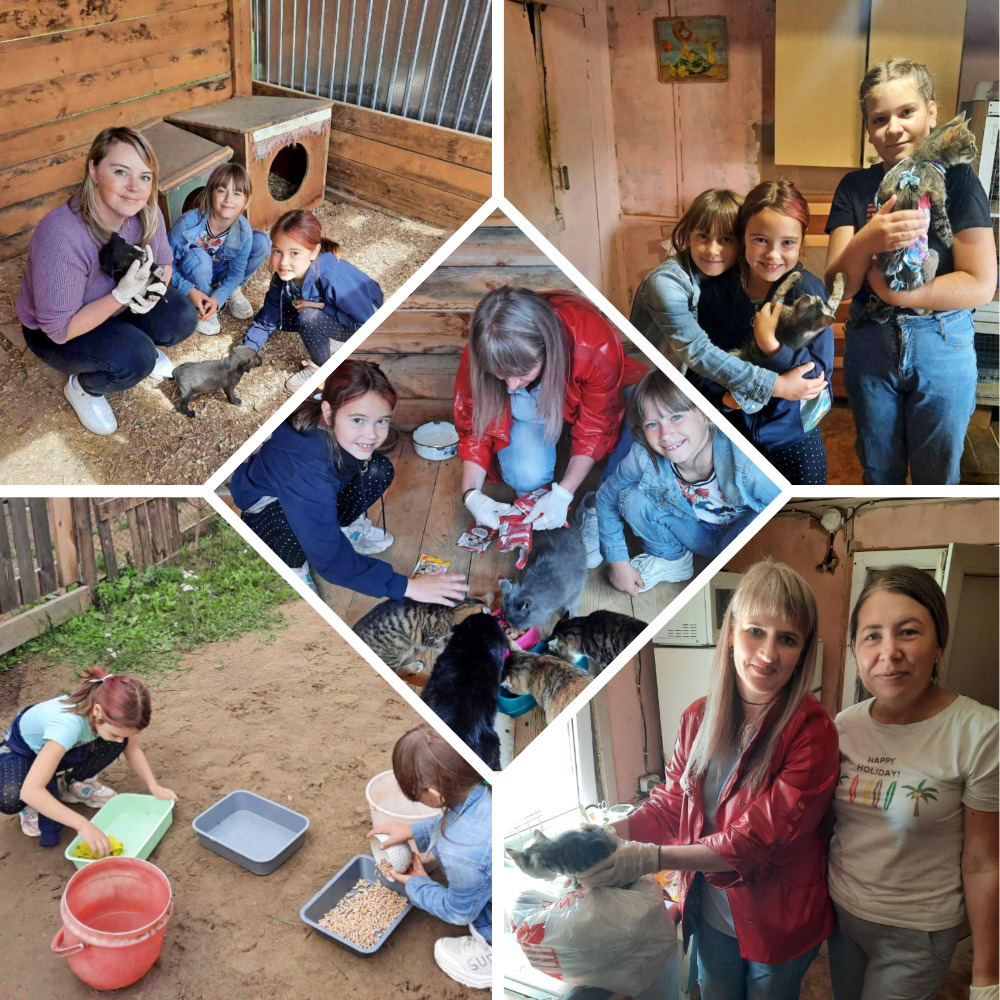 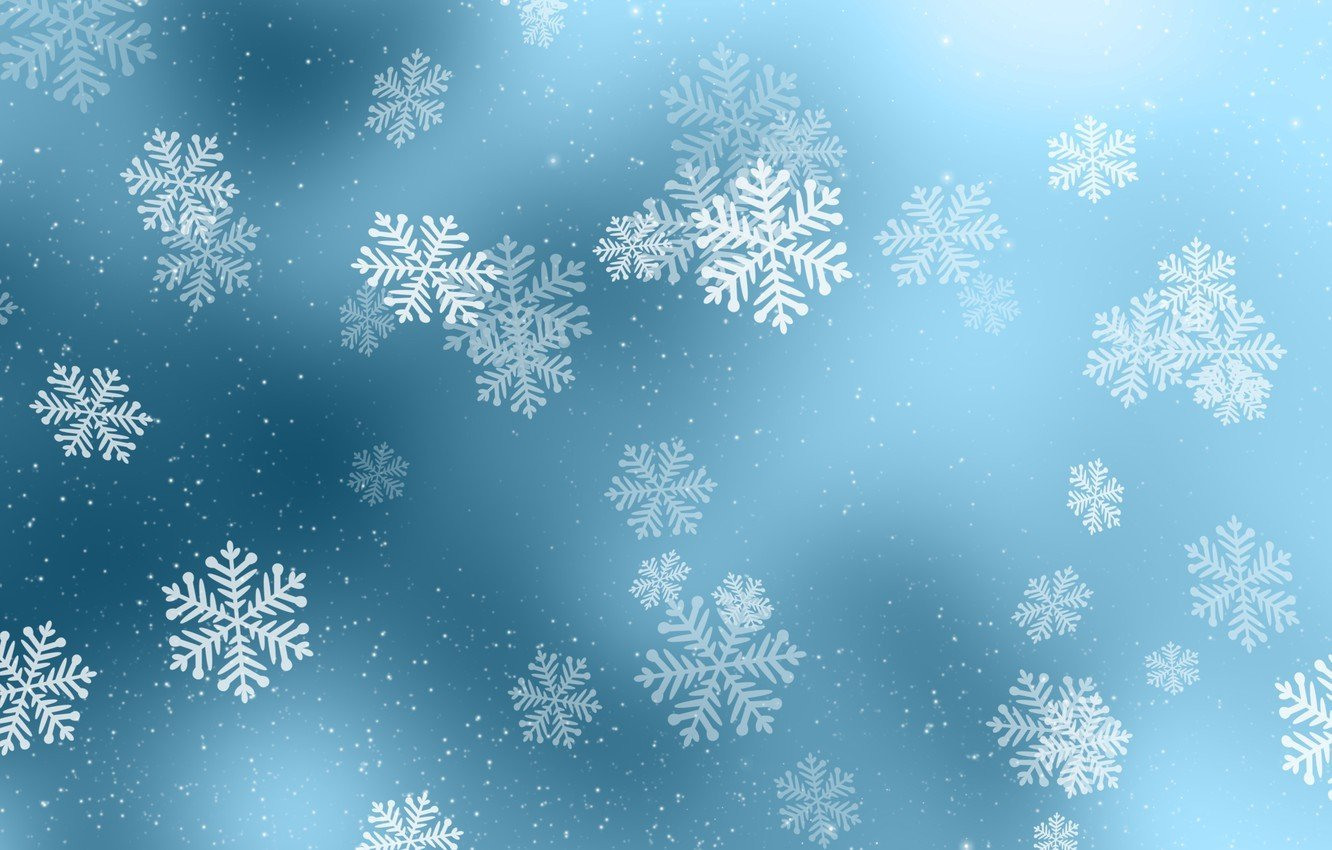 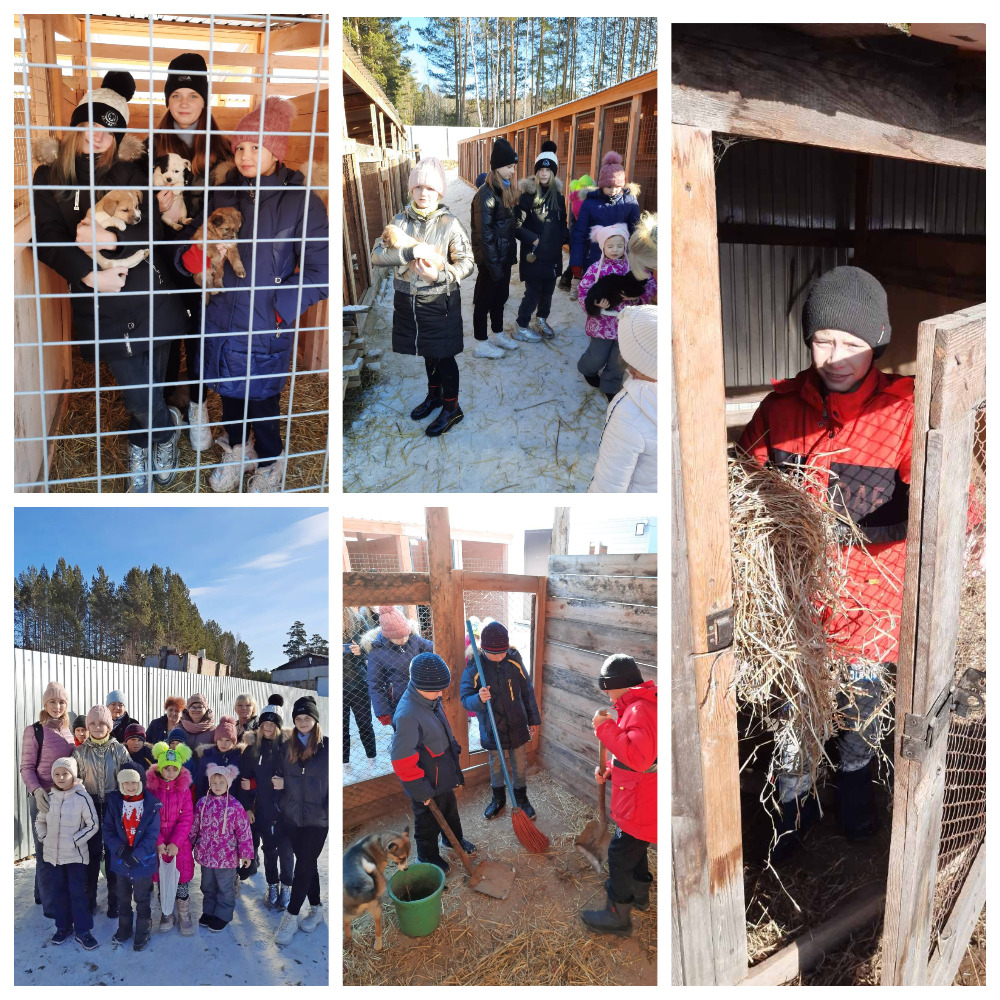 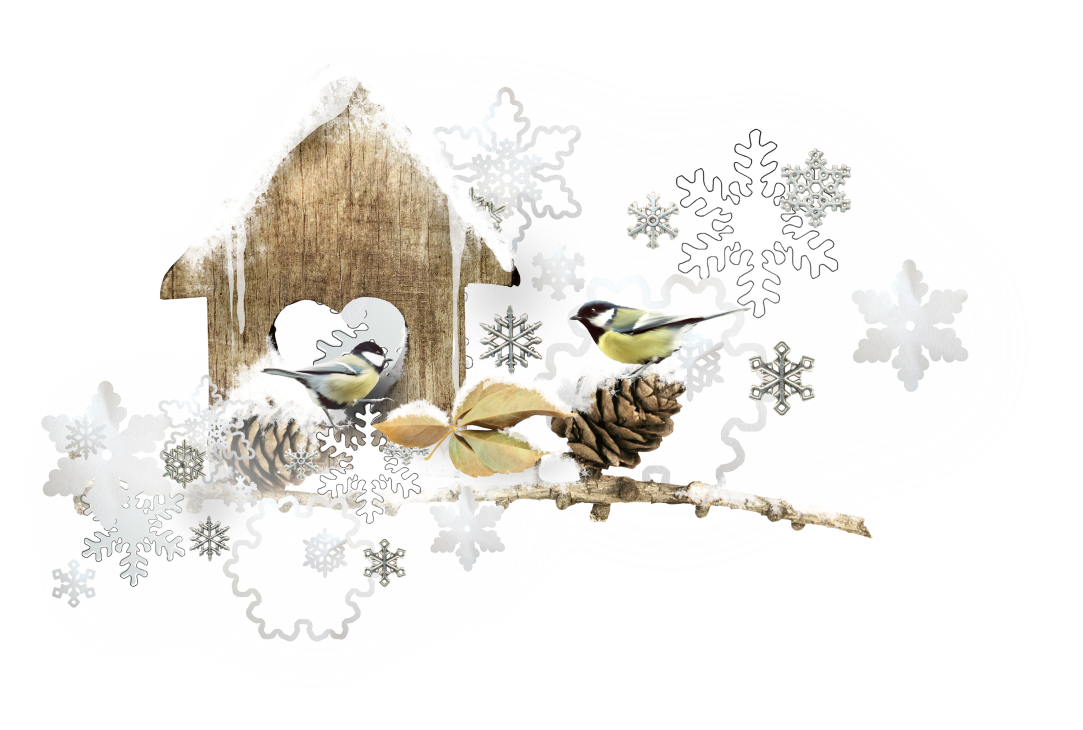 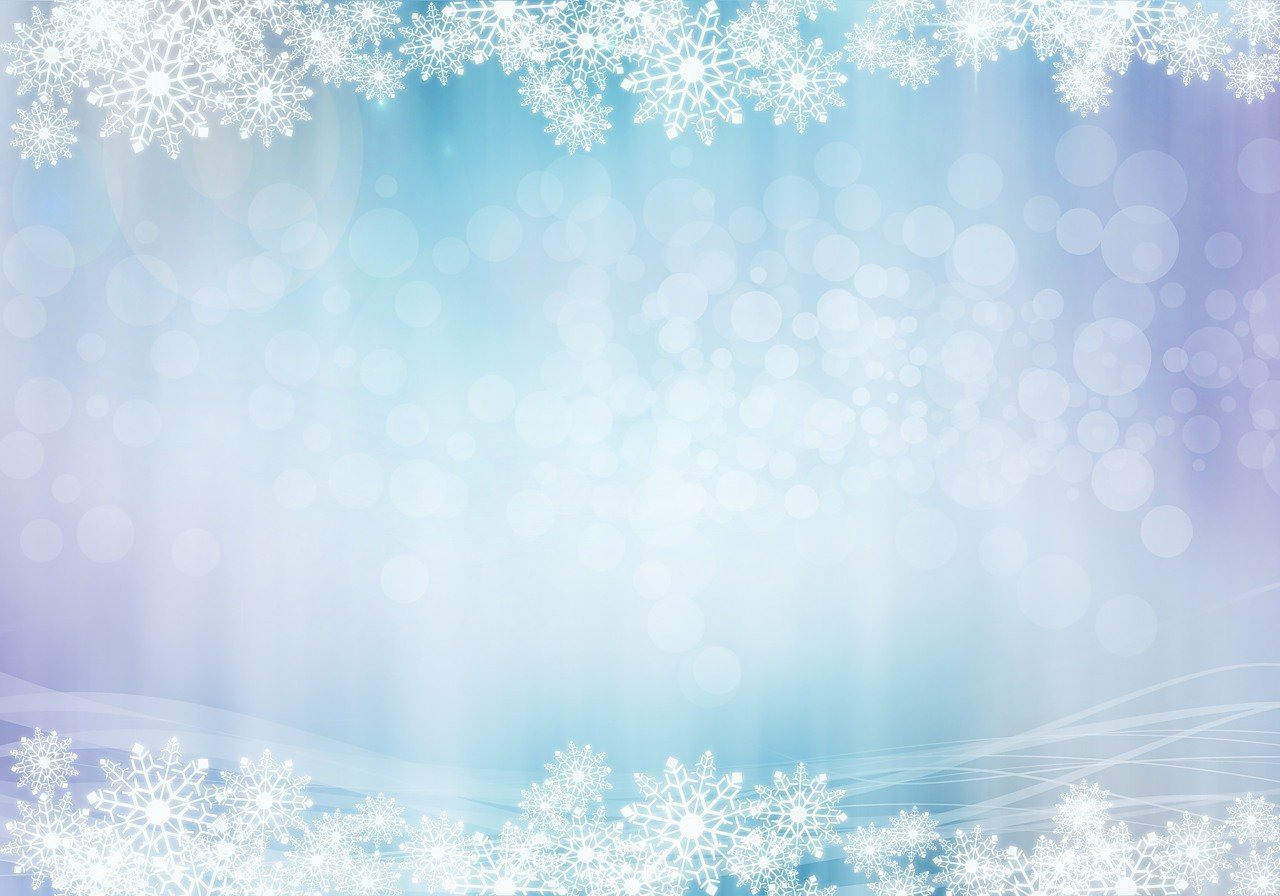 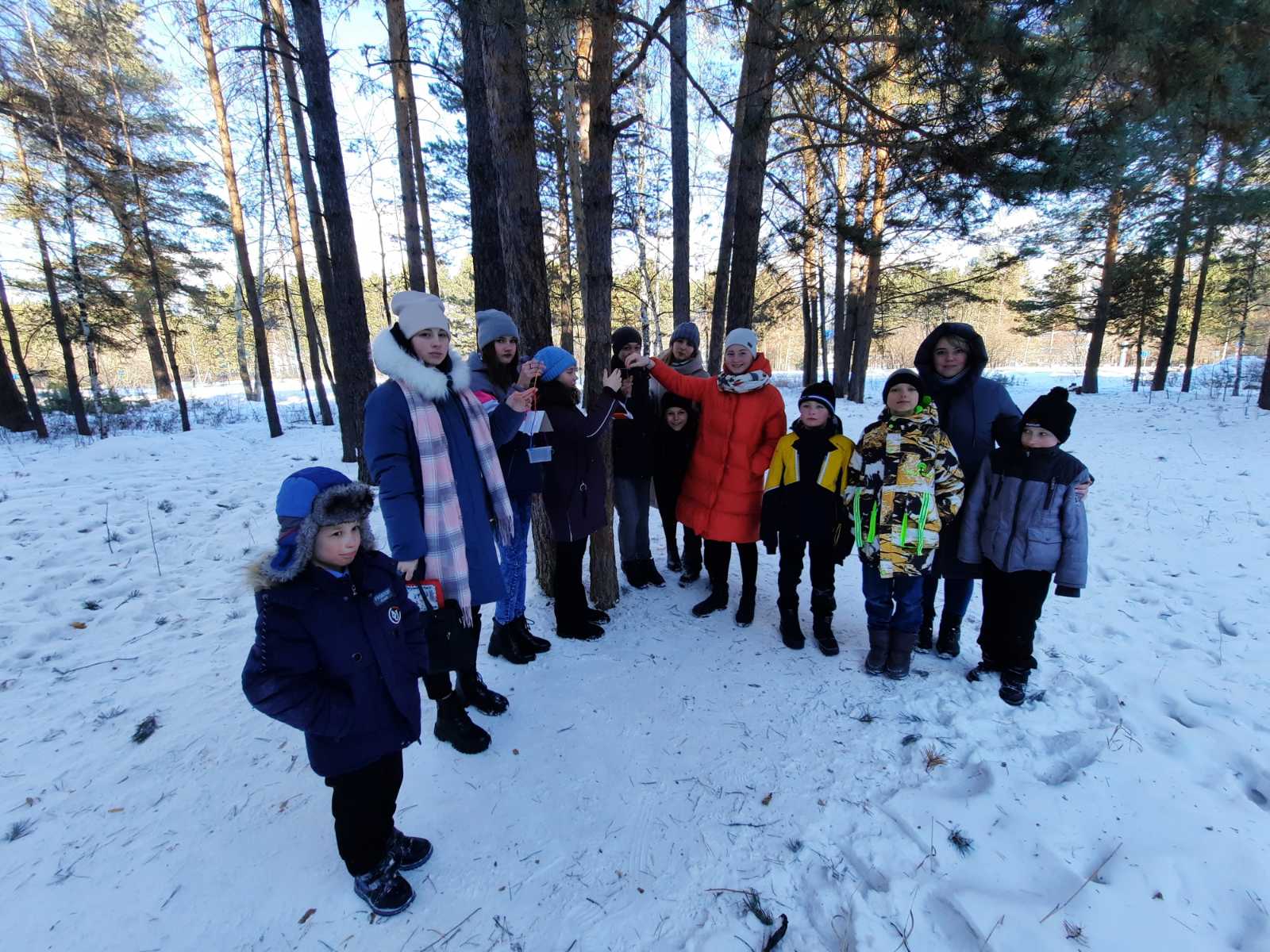 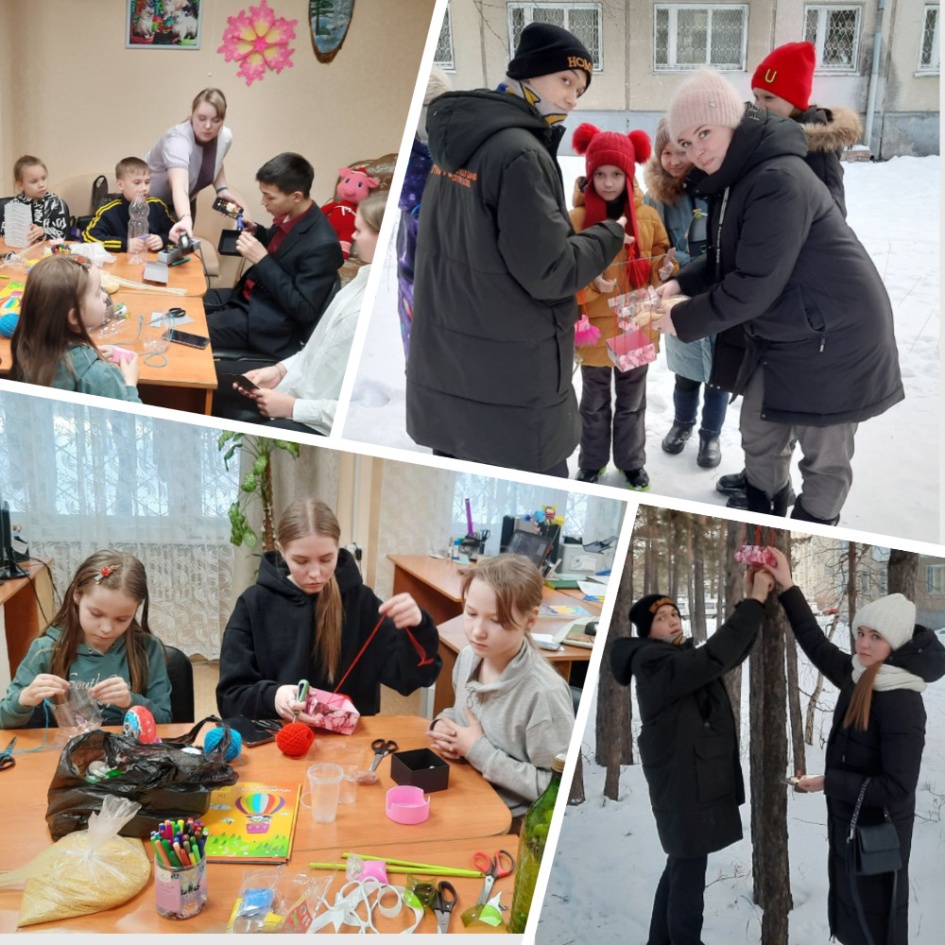 Волонтерская акция
«Покормите птиц»
Изготовление кормушек
для птиц и регулярное их наполнение
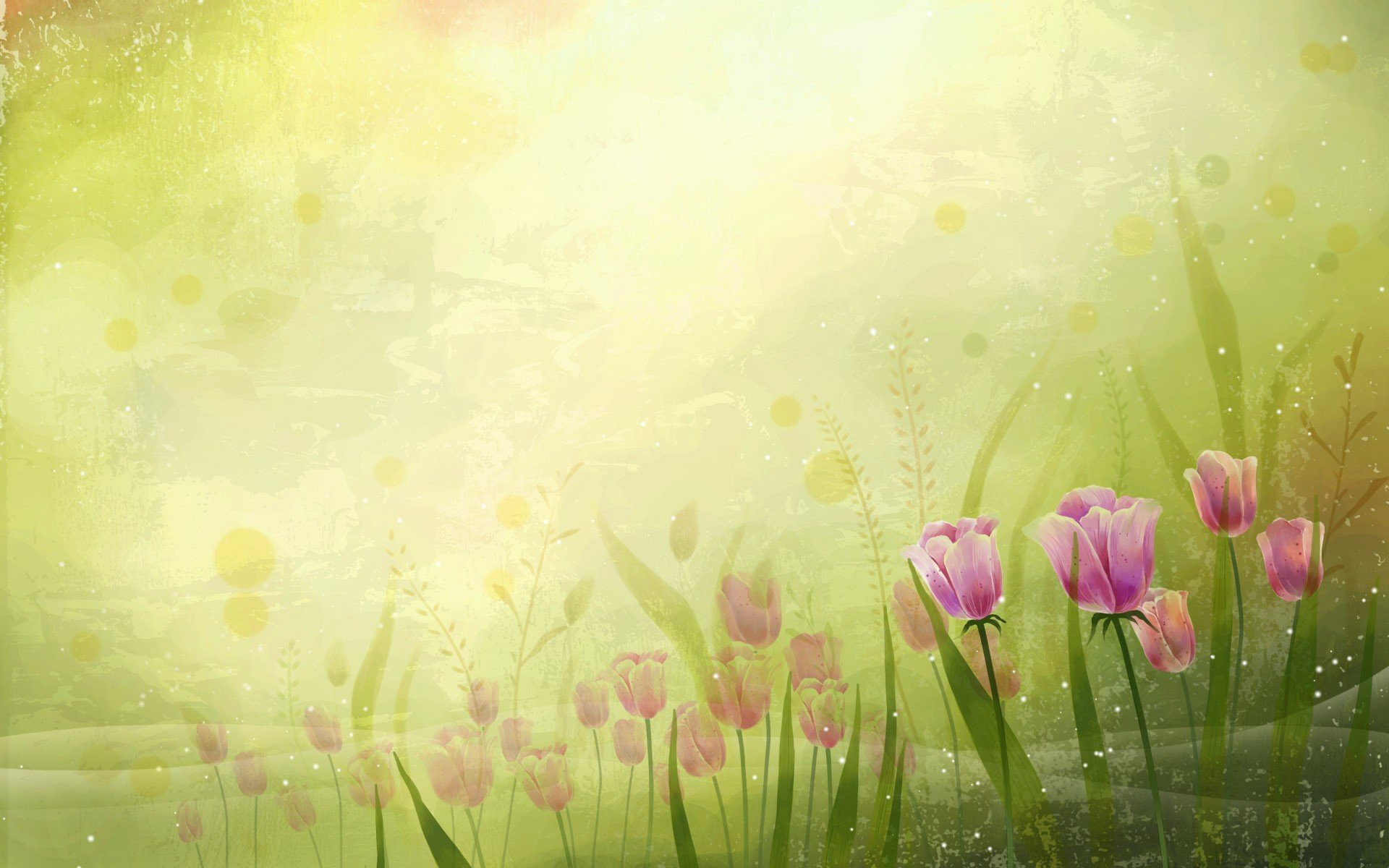 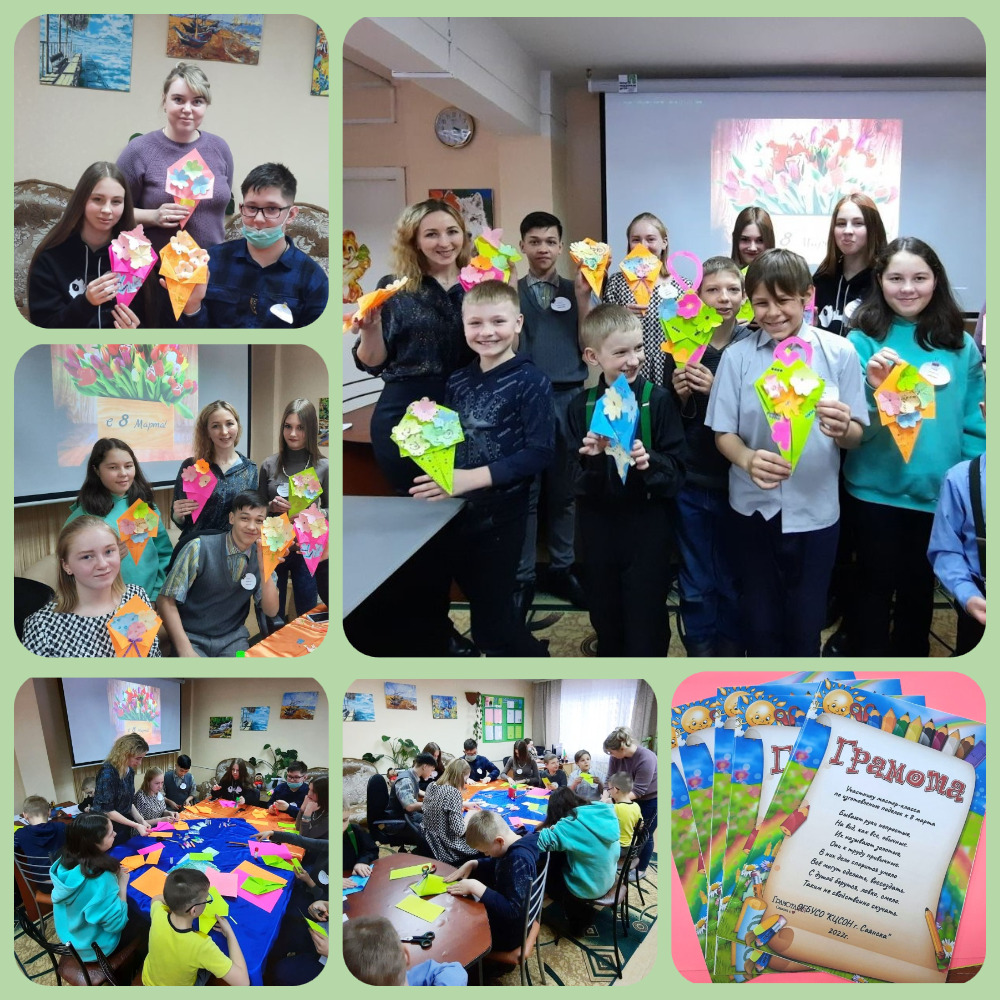 Социальная акция 
«8 марта»

Изготовление
открыток к 8
марта, вручение 
открыток 
мамам, бабушкам 
и получателям 
социальных услуг 
на дому
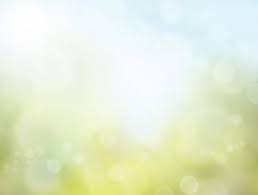 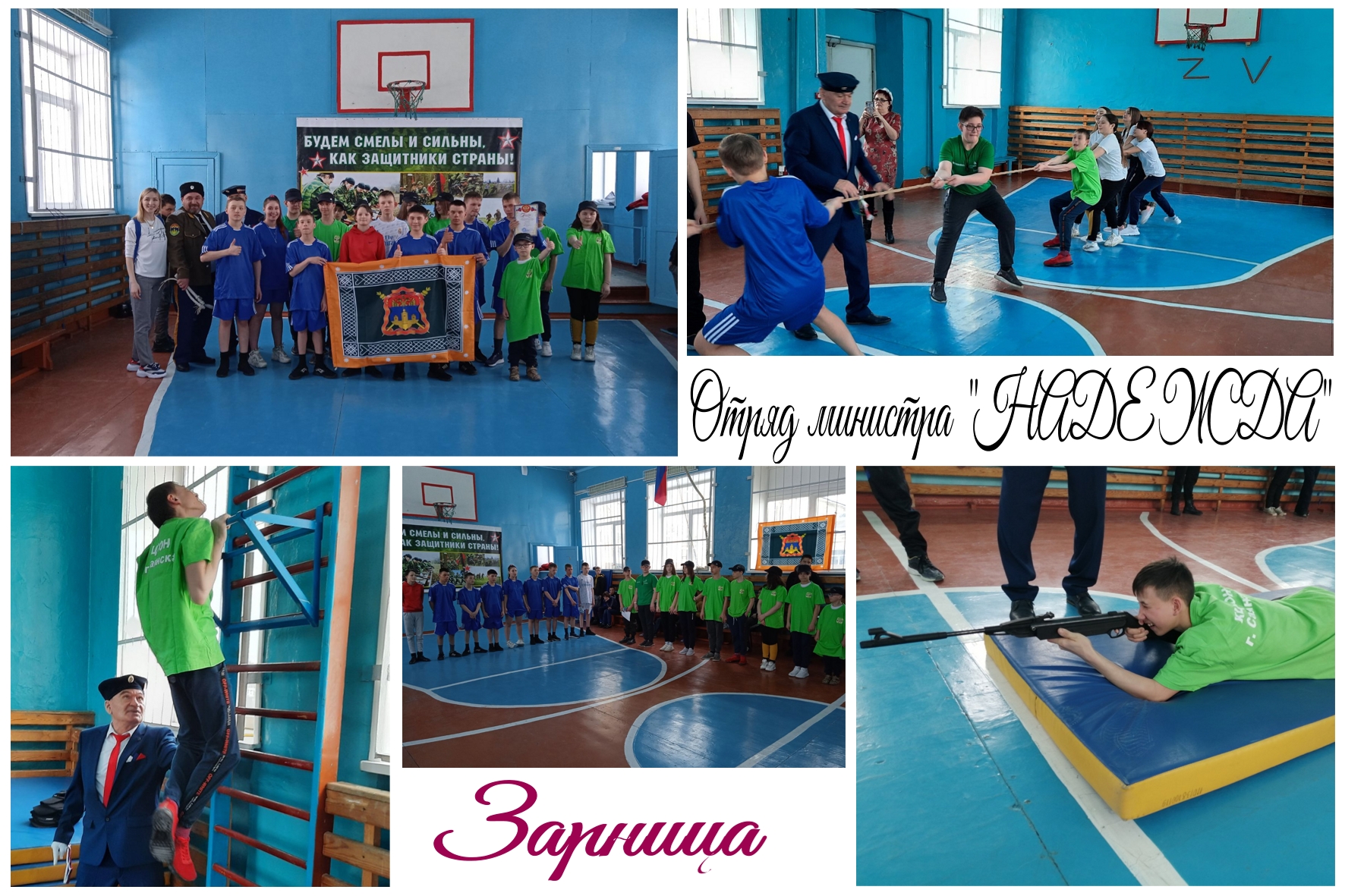 Военно-патриотическое спортивное 
мероприятие «Зарница»
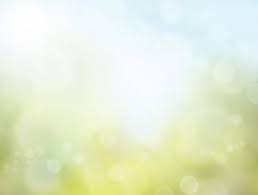 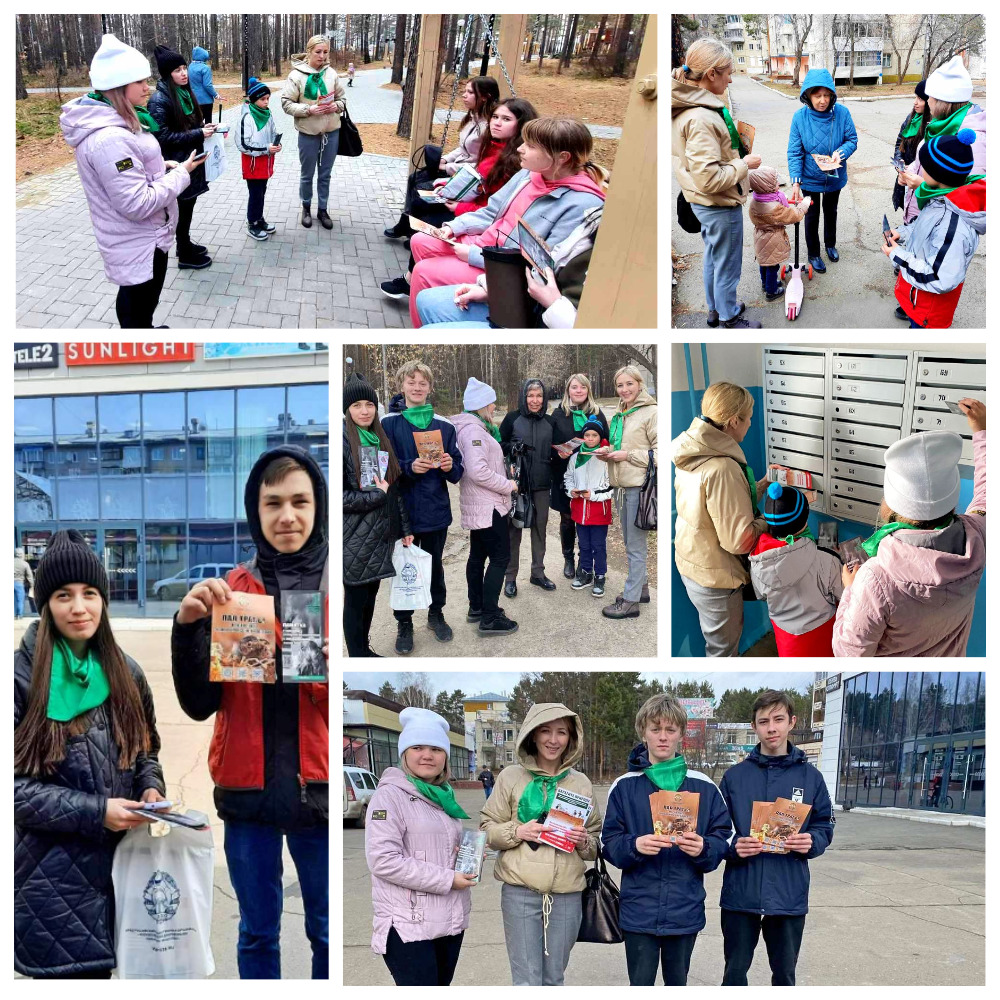 Акция 
«Профилактика пожаров»

Раздача 
информационных 
буклетов и проведение 
профилактических 
бесед с жителями 
города про пал травы, 
пользование 
электроприборами, о 
исправности 
электропроводки в 
квартире и на даче.
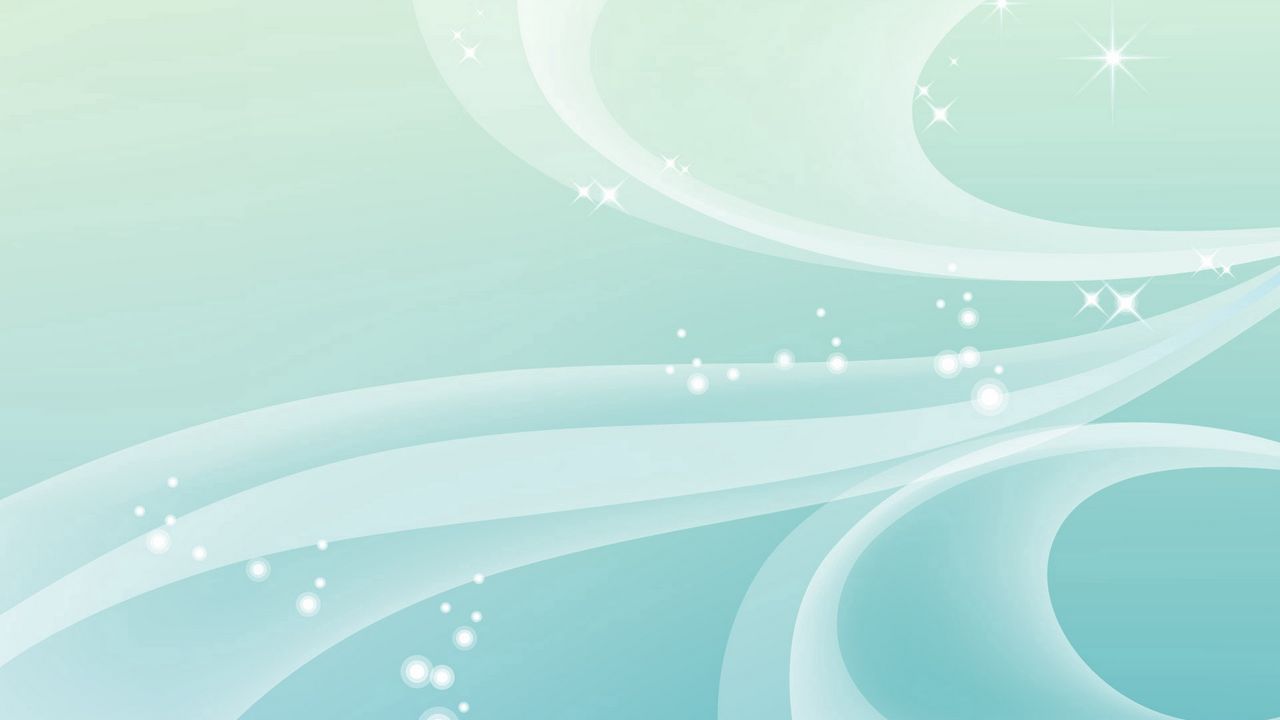 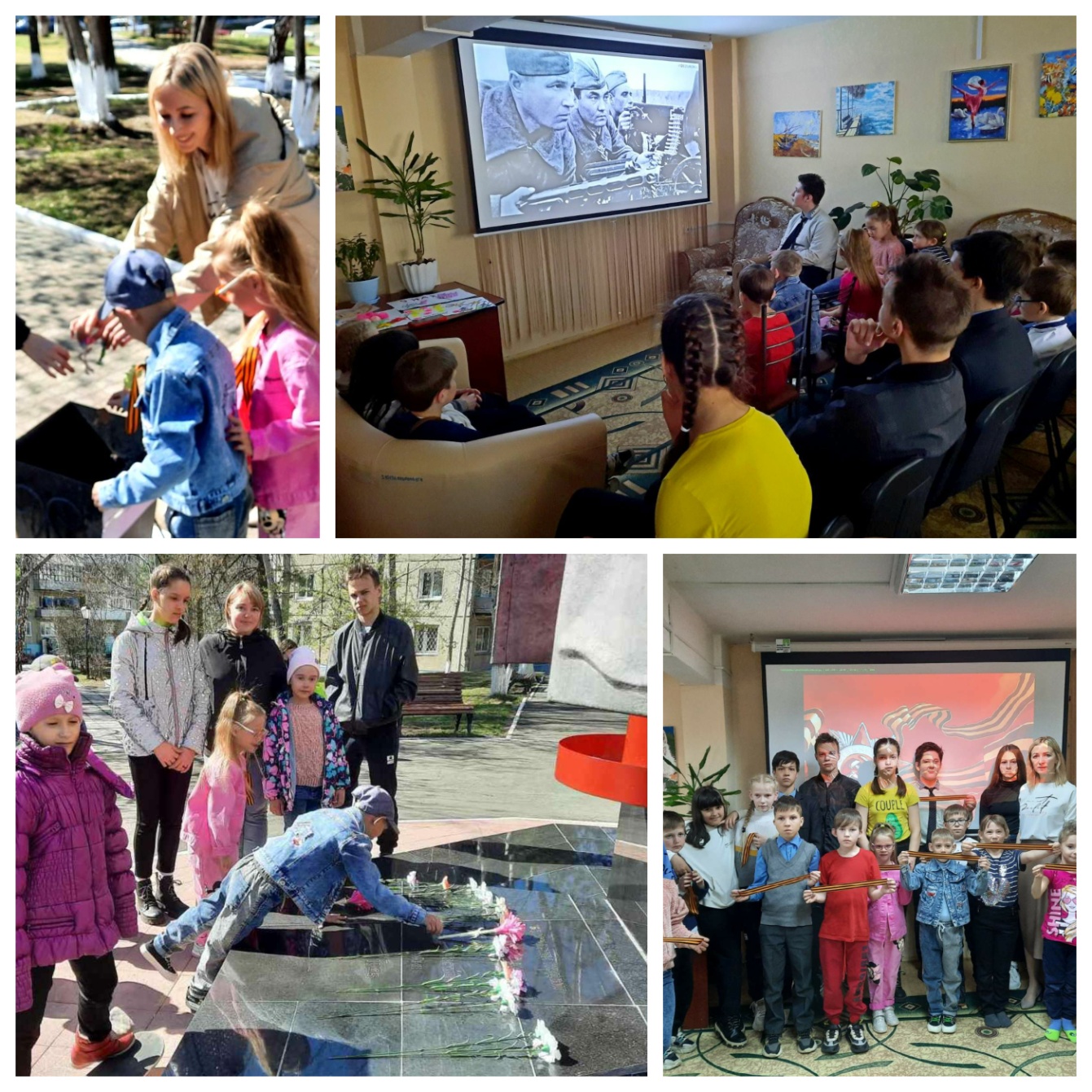 Урок памяти 
«Никто не забыт, ничто не забыто!»
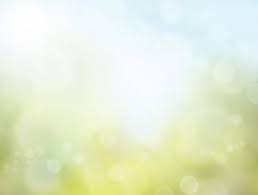 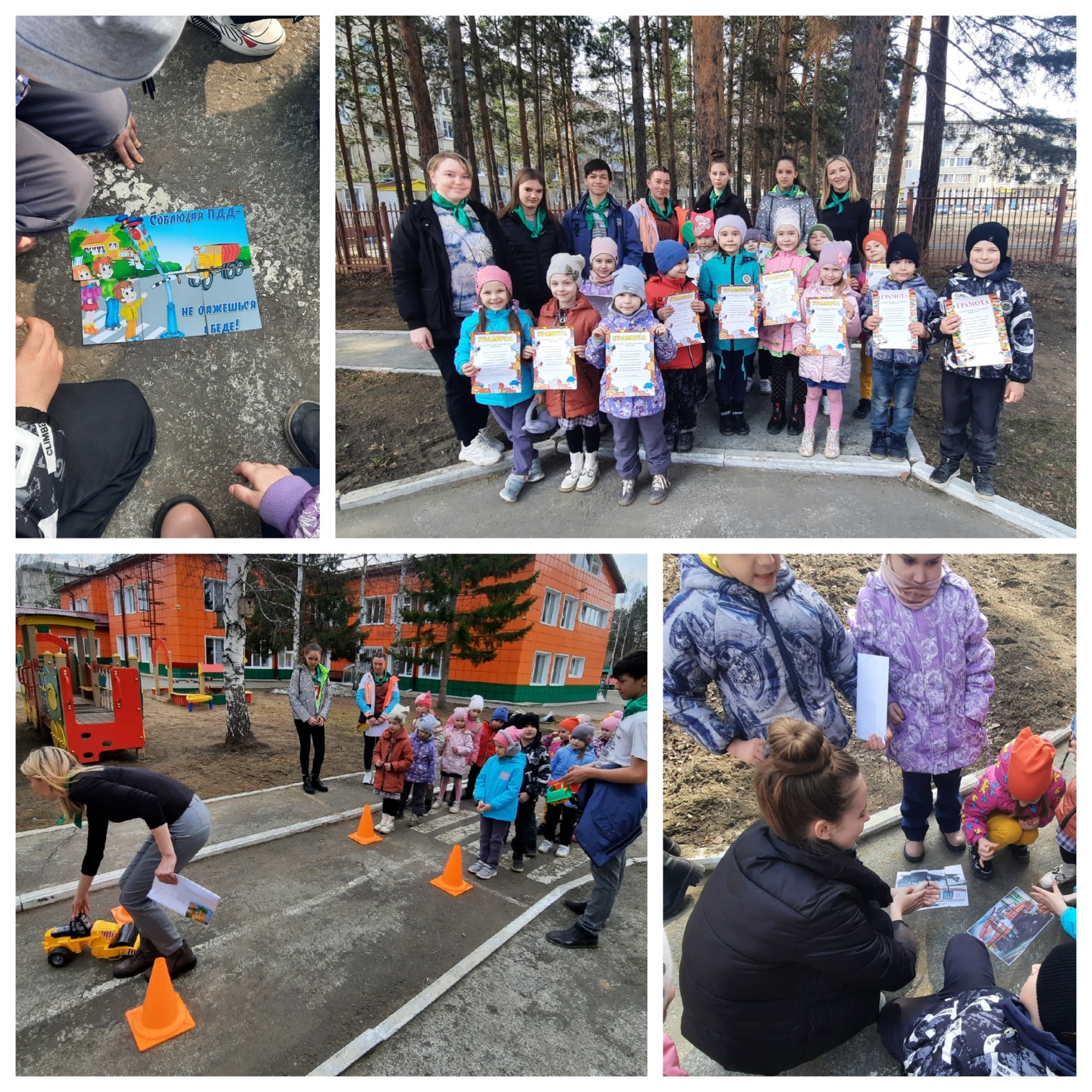 Квест-игра 
«Веселый 
перекресток» 
для 
воспитанников 
МДОУ №23

Профилактика 
детского 
дорожно-
транспортного 
травматизма.
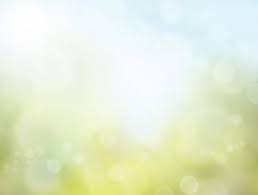 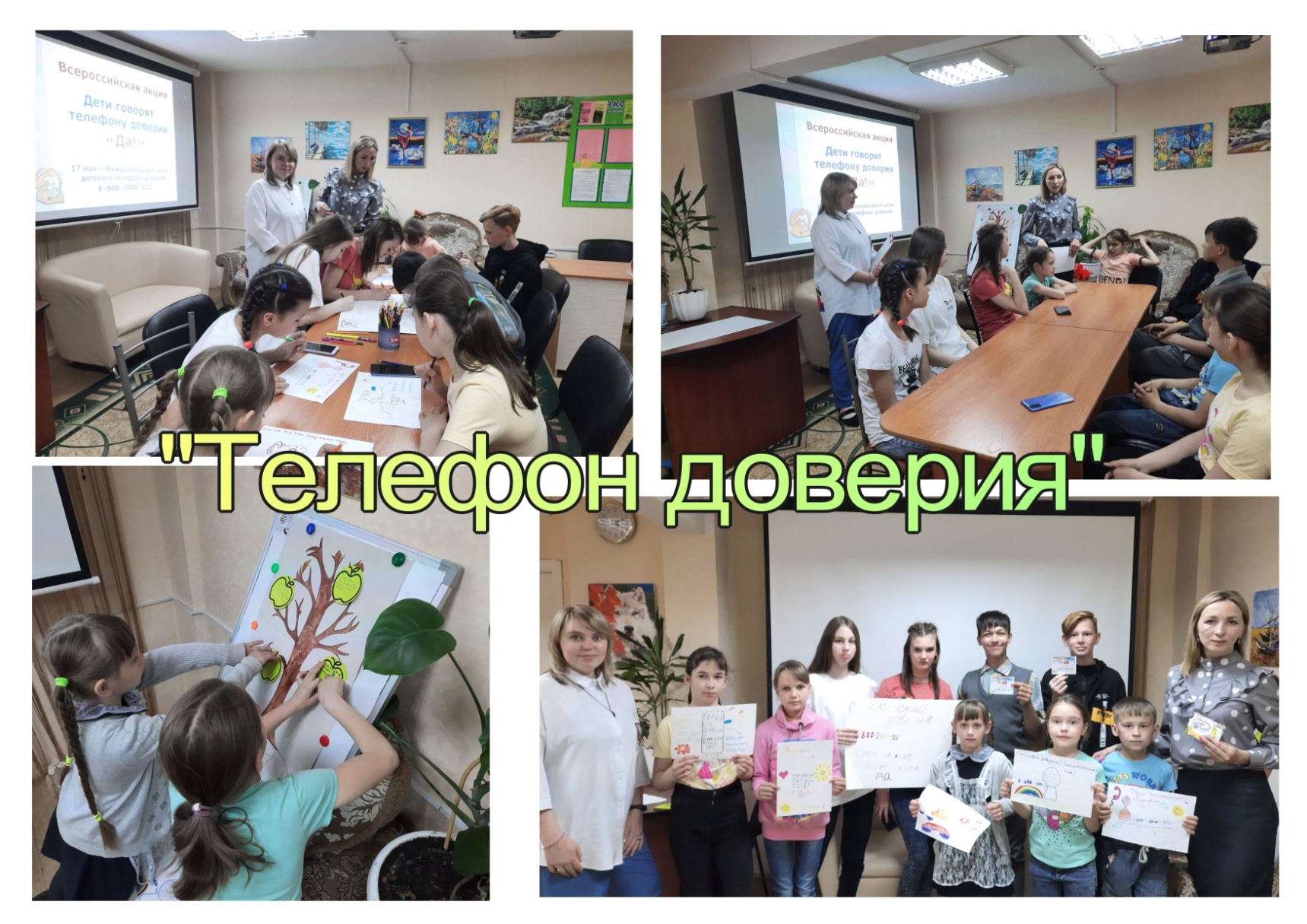 Информационно-просветительское мероприятие 
«Дети говорят телефону доверия - да!»
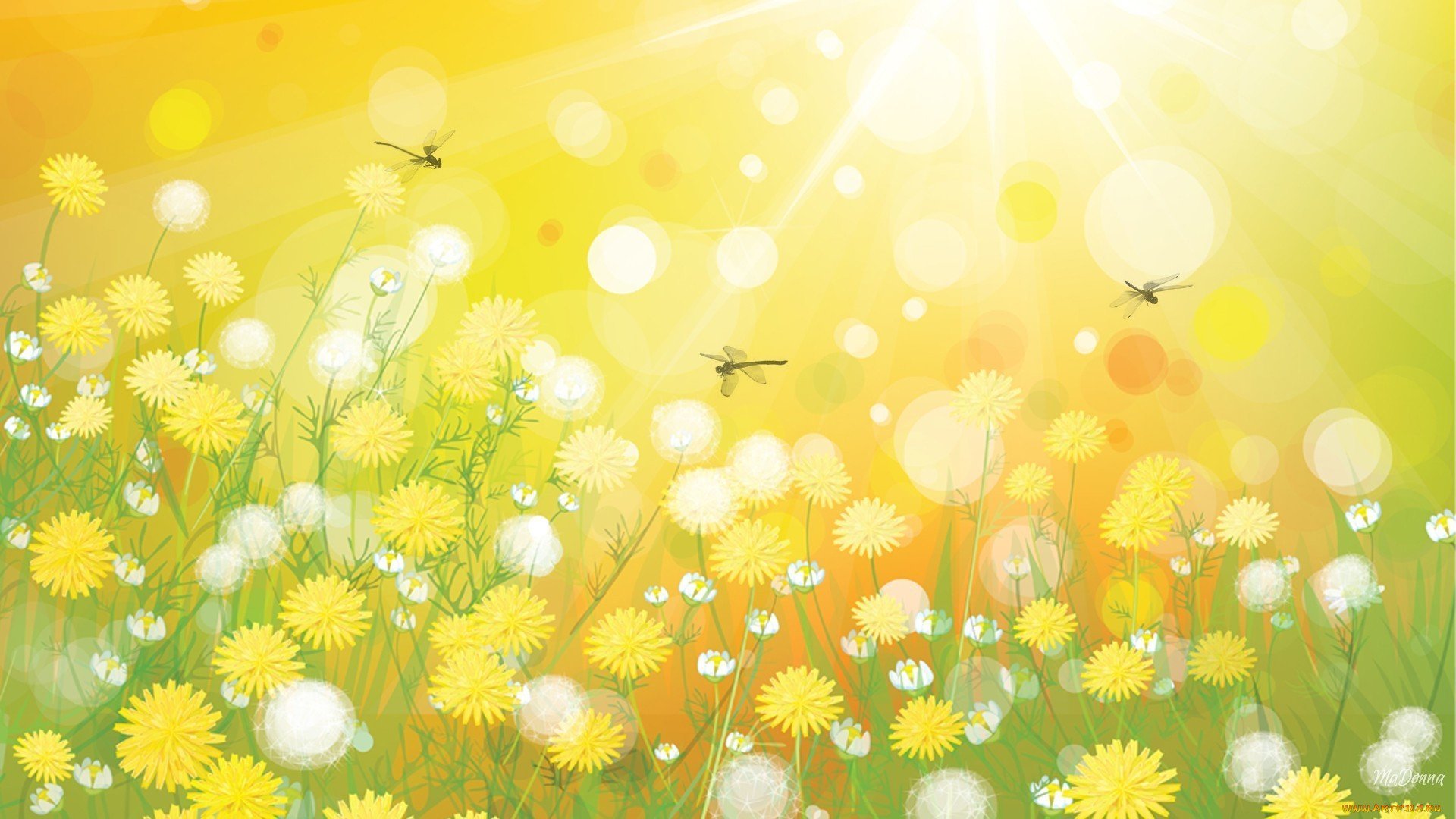 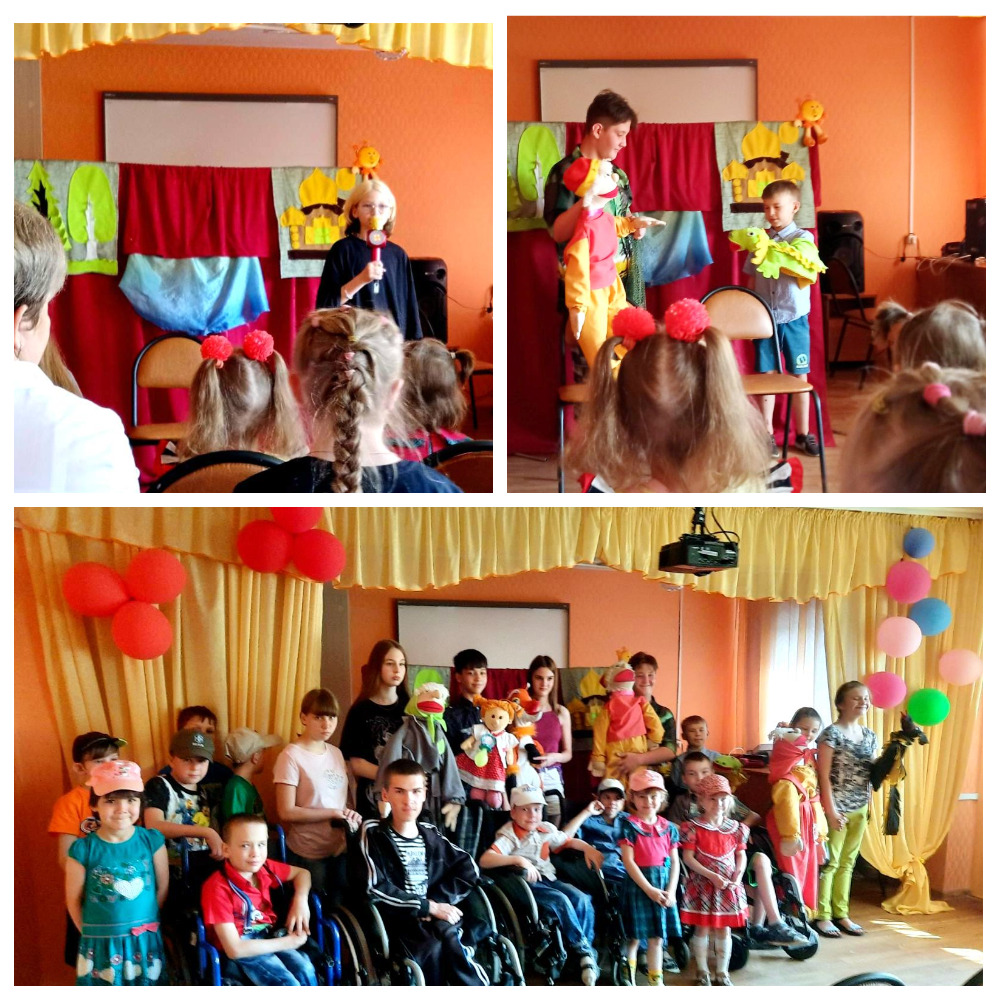 Благотворительная
акция 
ко Дню защиты 
детей: 
«Сказка к нам
приходит»

Показ Саянского 
кукольного театра 
«Сибирячок», 
под руководством 
Шамановой Ольги 
Александровны, с 
совместным 
участием детей из 
отряда министра 
«Надежда» 

«Сказка о рыбаке
и драконе»
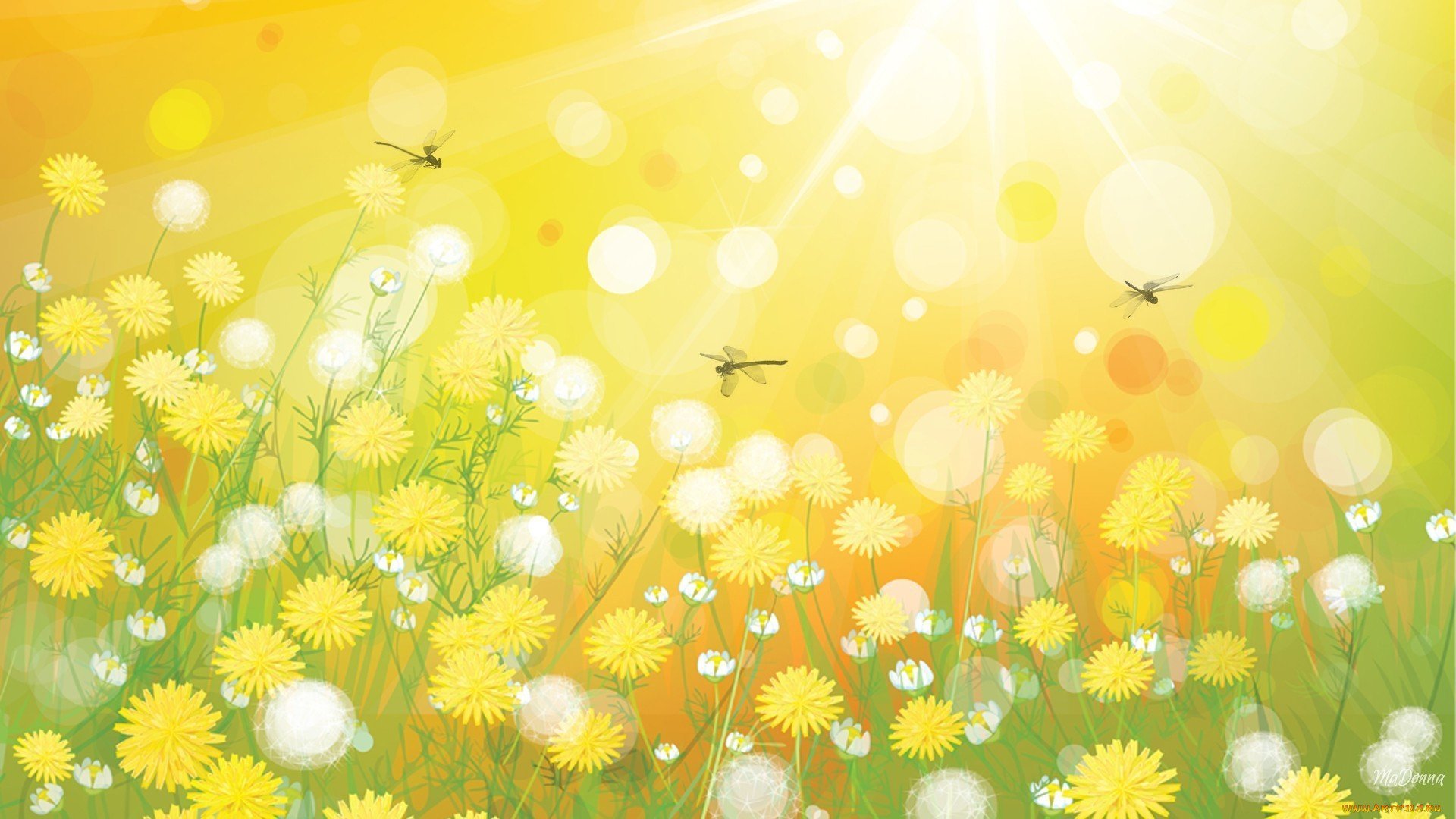 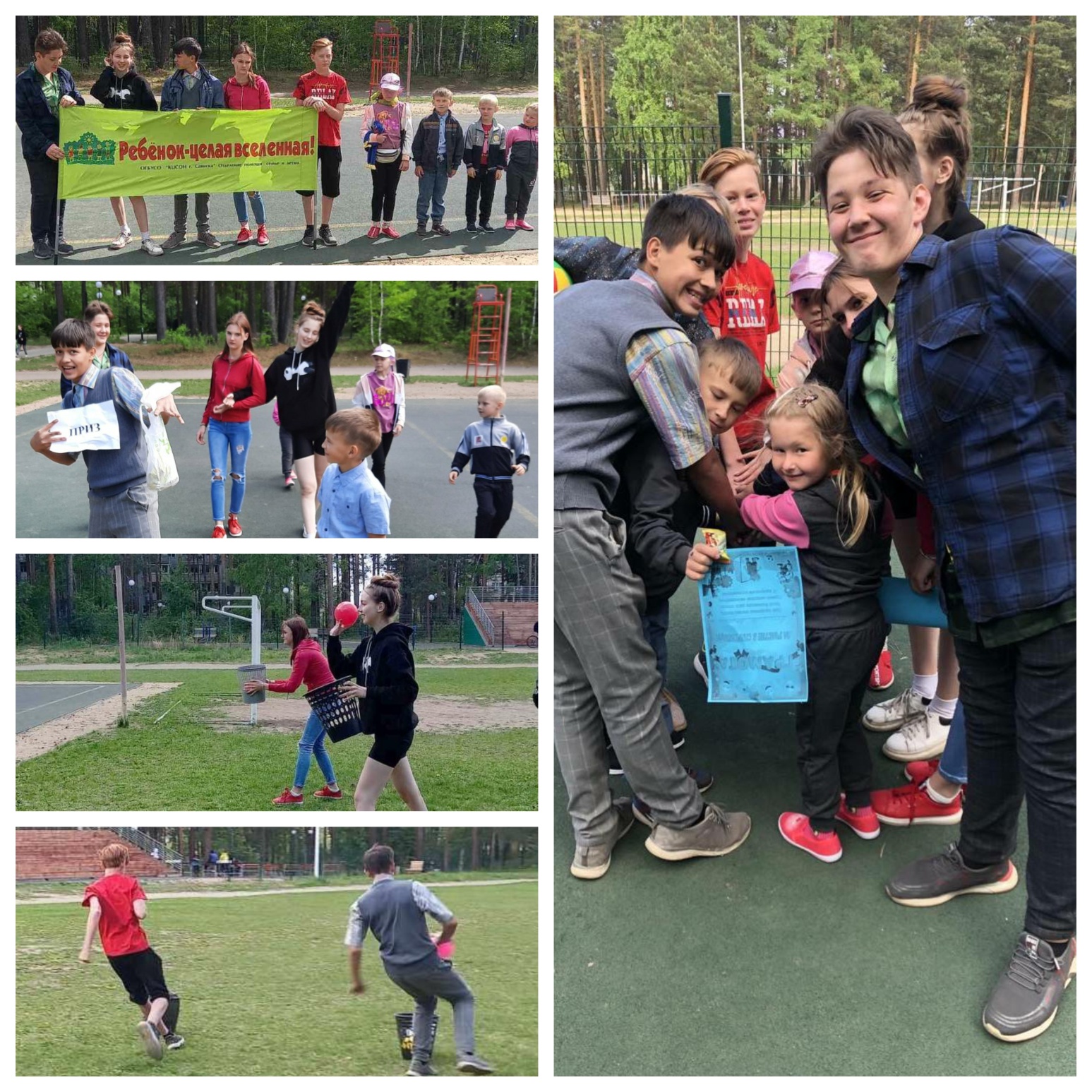 Спартакиада «В здоровом теле –здоровый дух!»
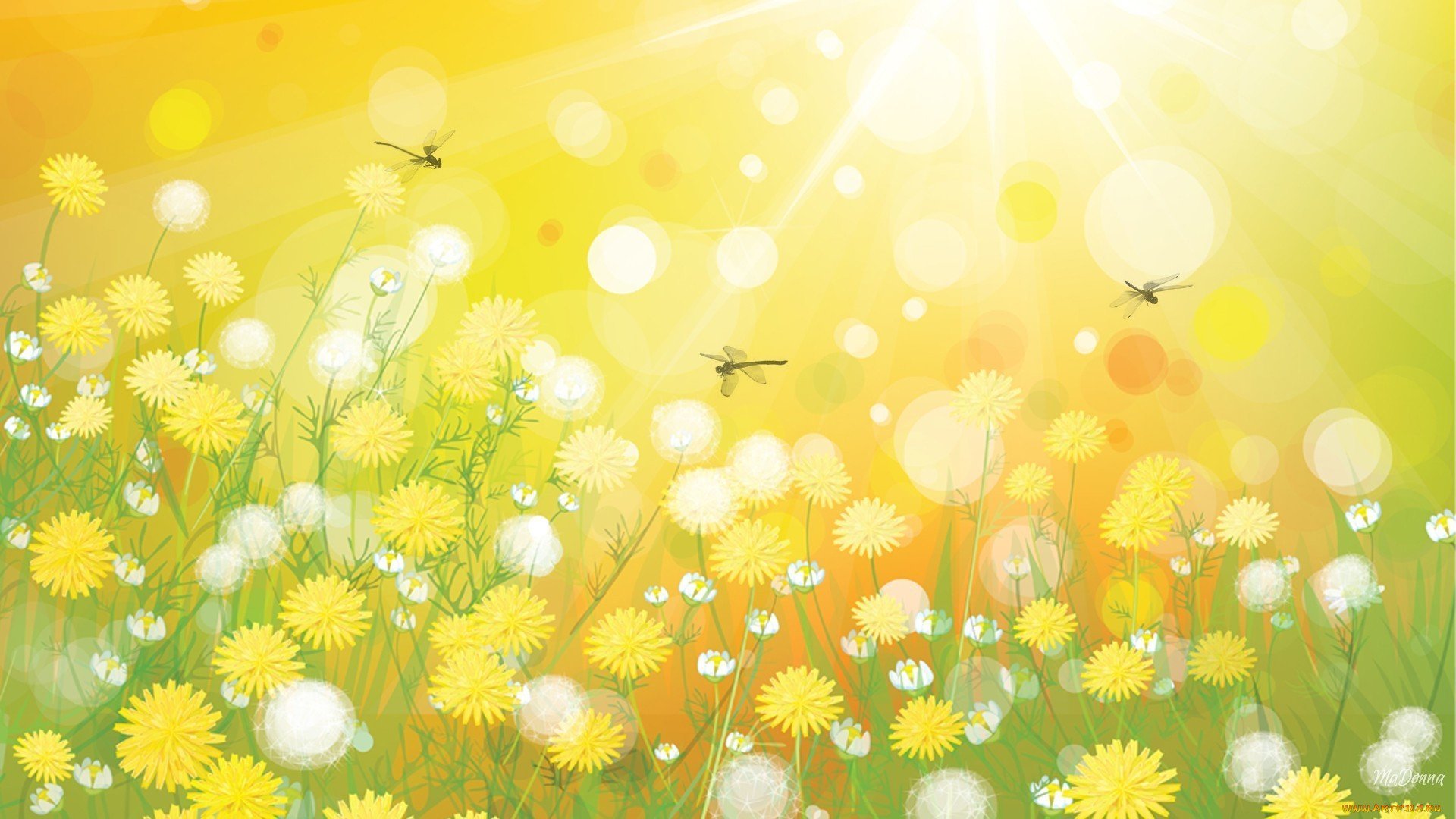 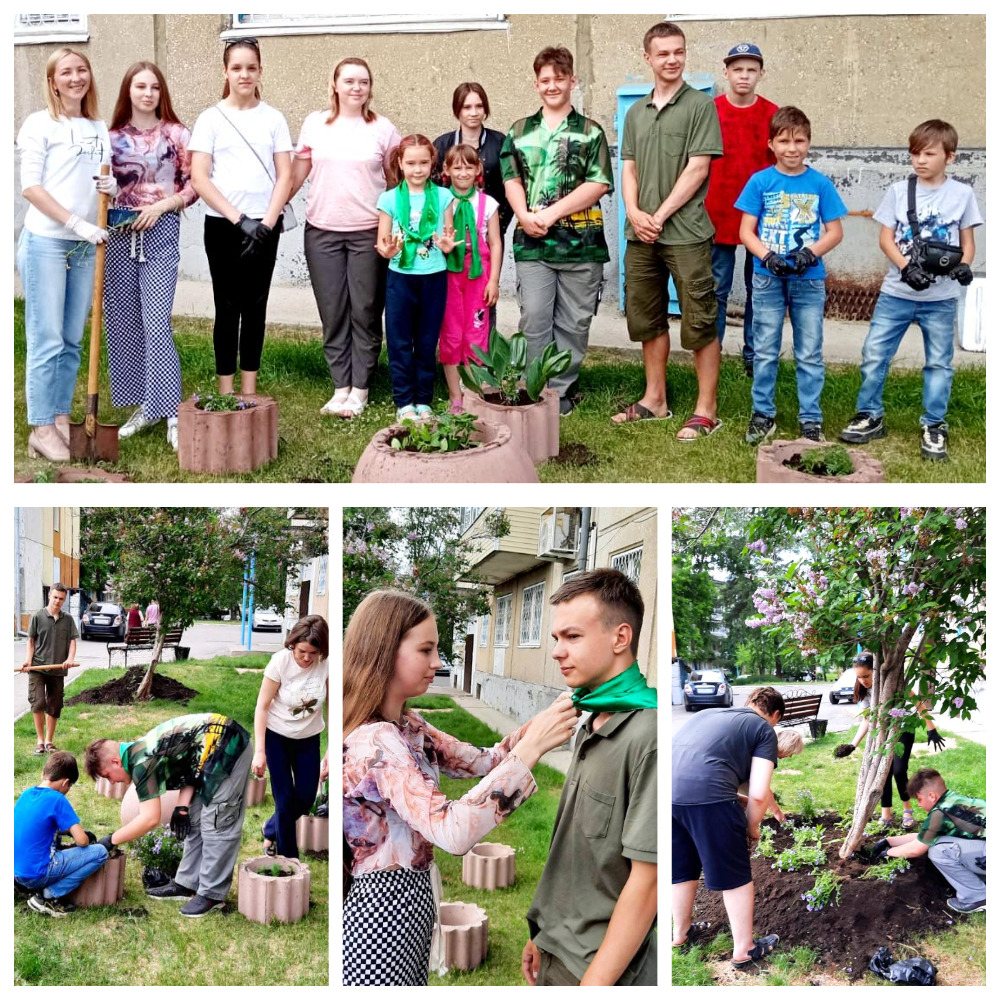 Акция «Flower кроссинг»
Привезены вазоны, 
оформлены клумбы 
для цветов.
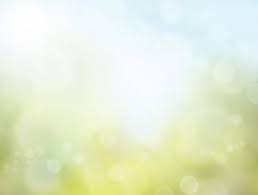 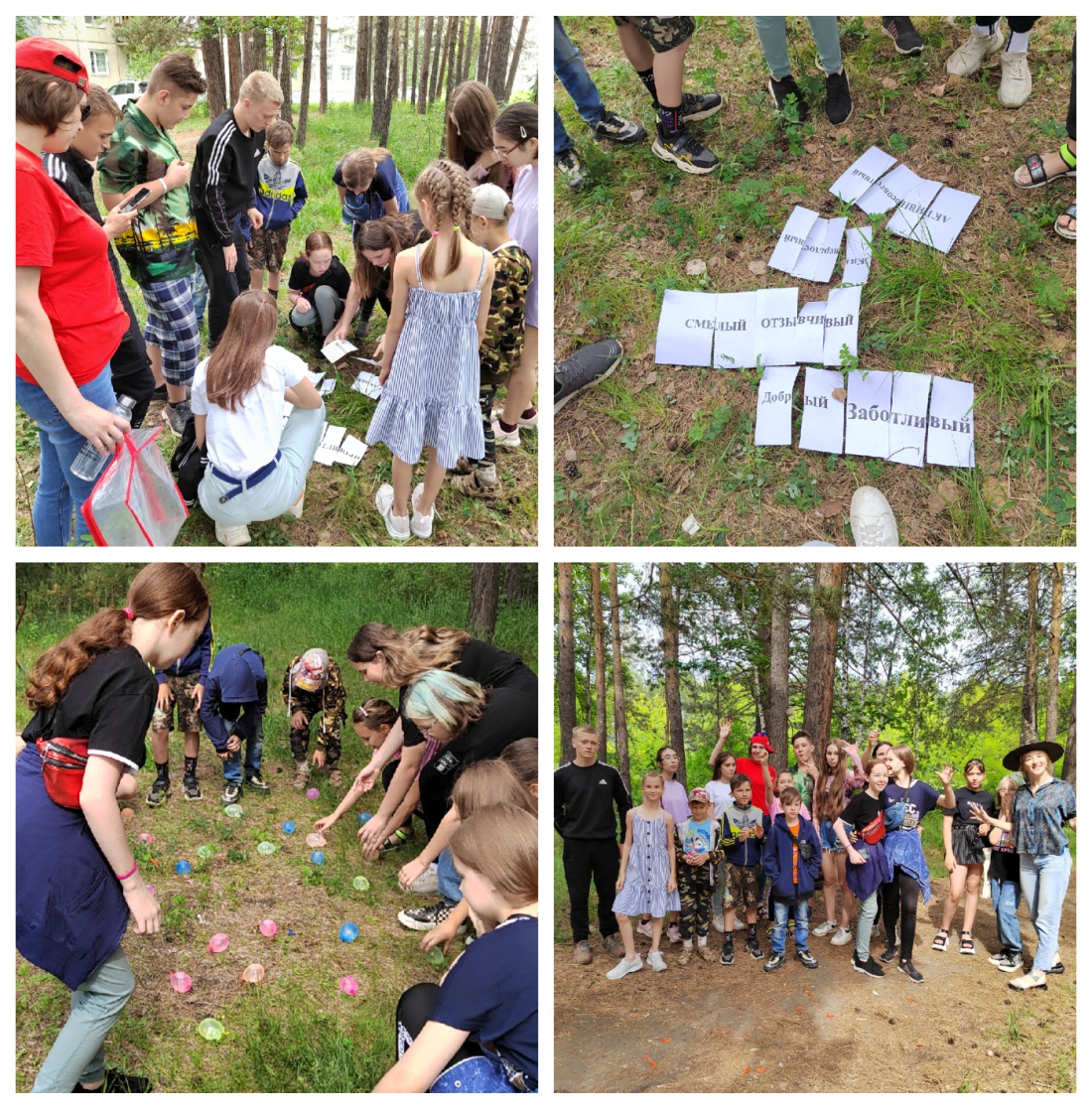 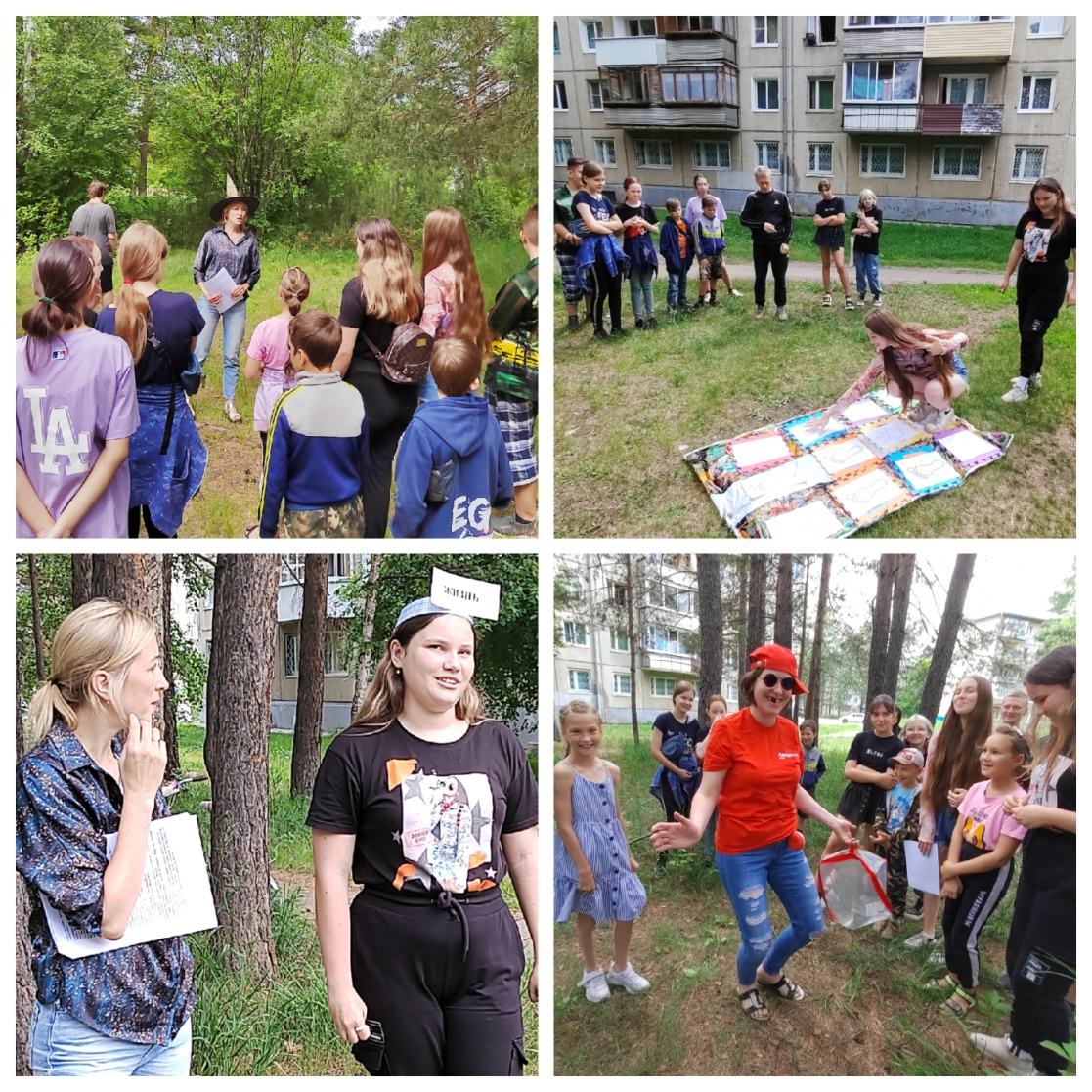 Квест-игра «Дорогою добра»
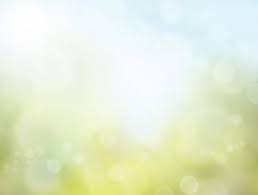 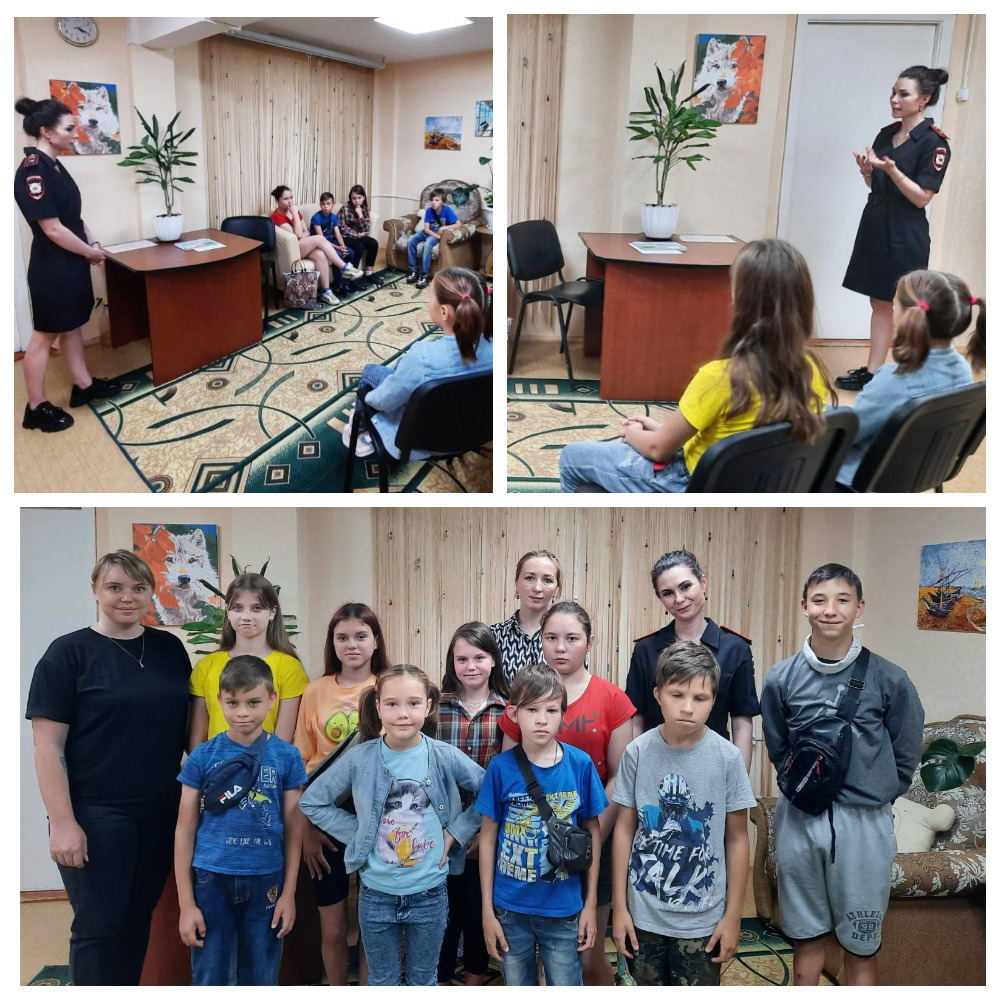 Встреча с 
представителем 
Саянского МРО 
Управления 
ФСКН России по 
Иркутской 
области 
Зюсковой М.Ю.

Профилактика 
наркомании в 
подростковой 
среде
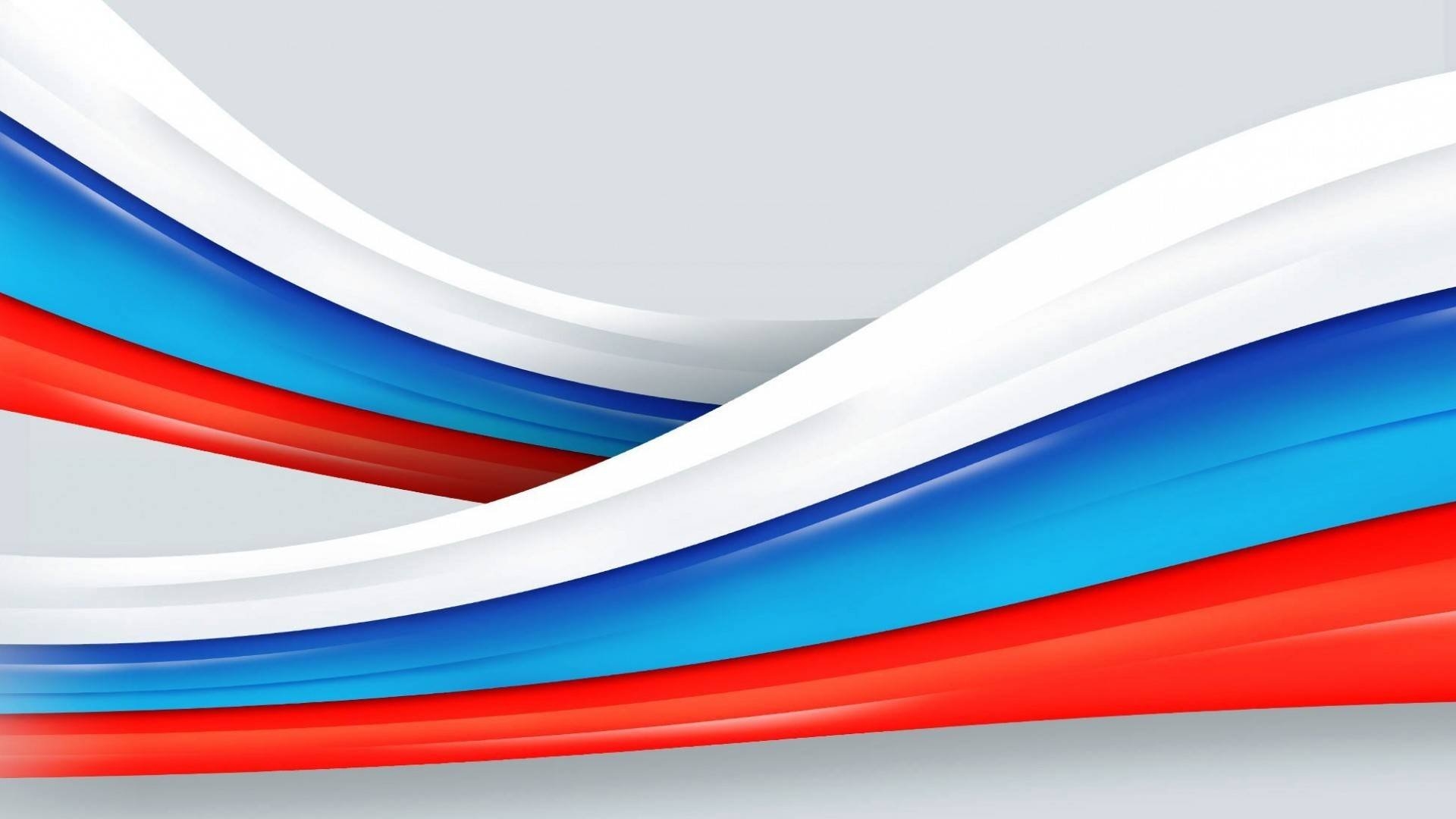 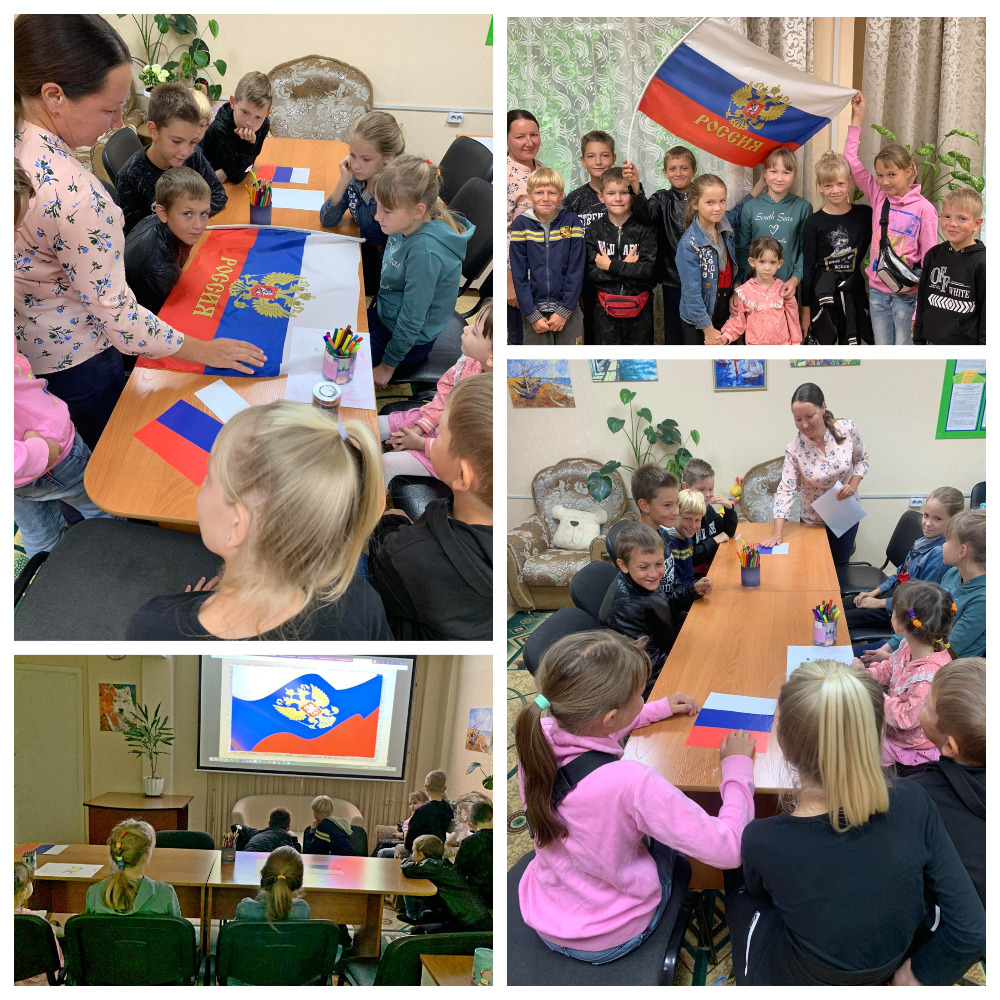 День Государственного флага
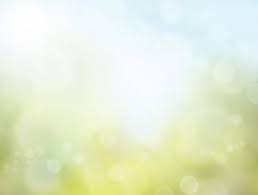 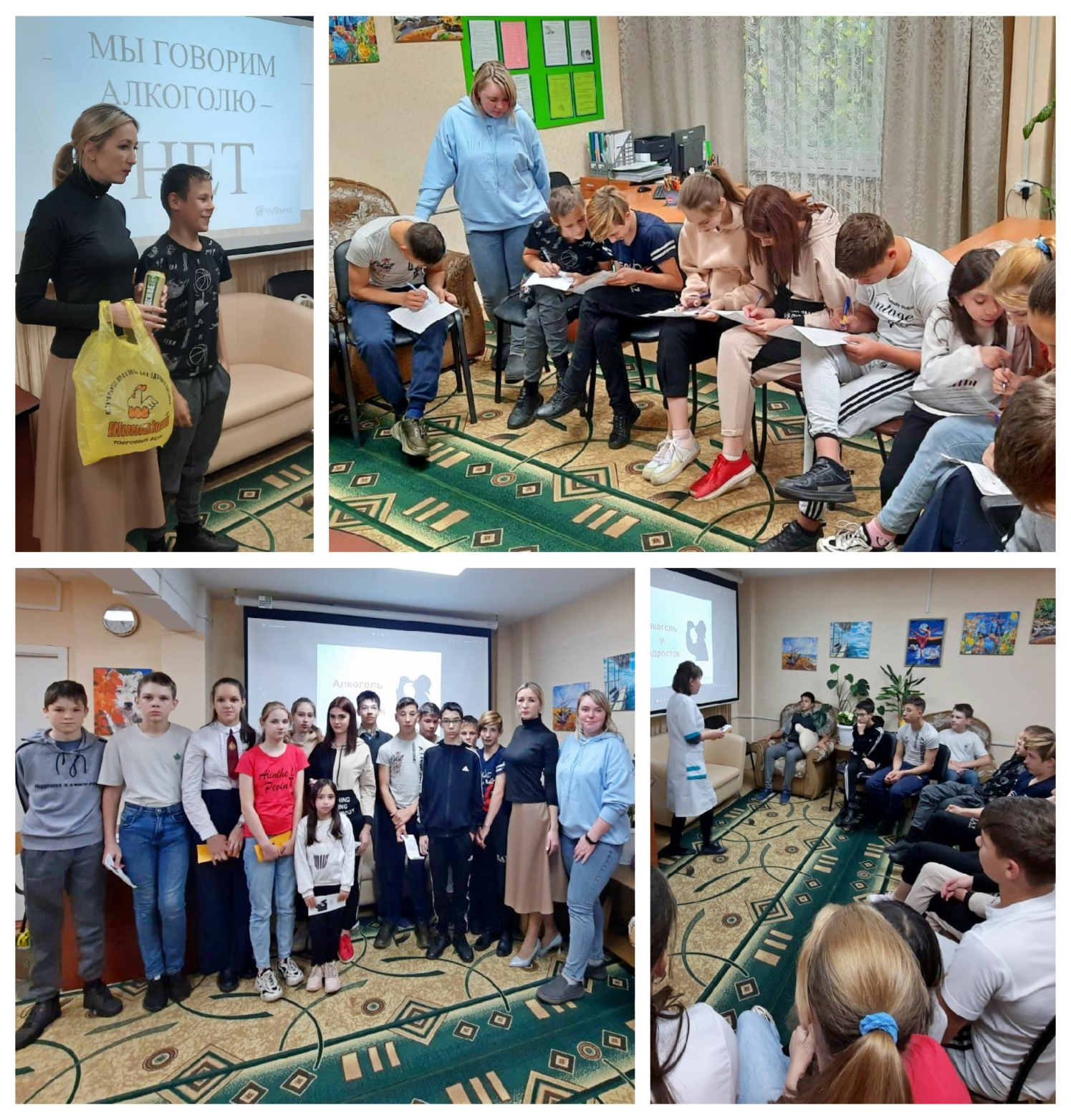 «Алкоголь под контроль»
Мероприятие по профилактике употребления алкоголя следи подростков группы риска
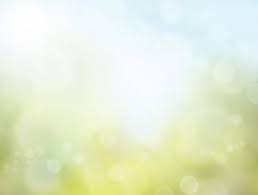 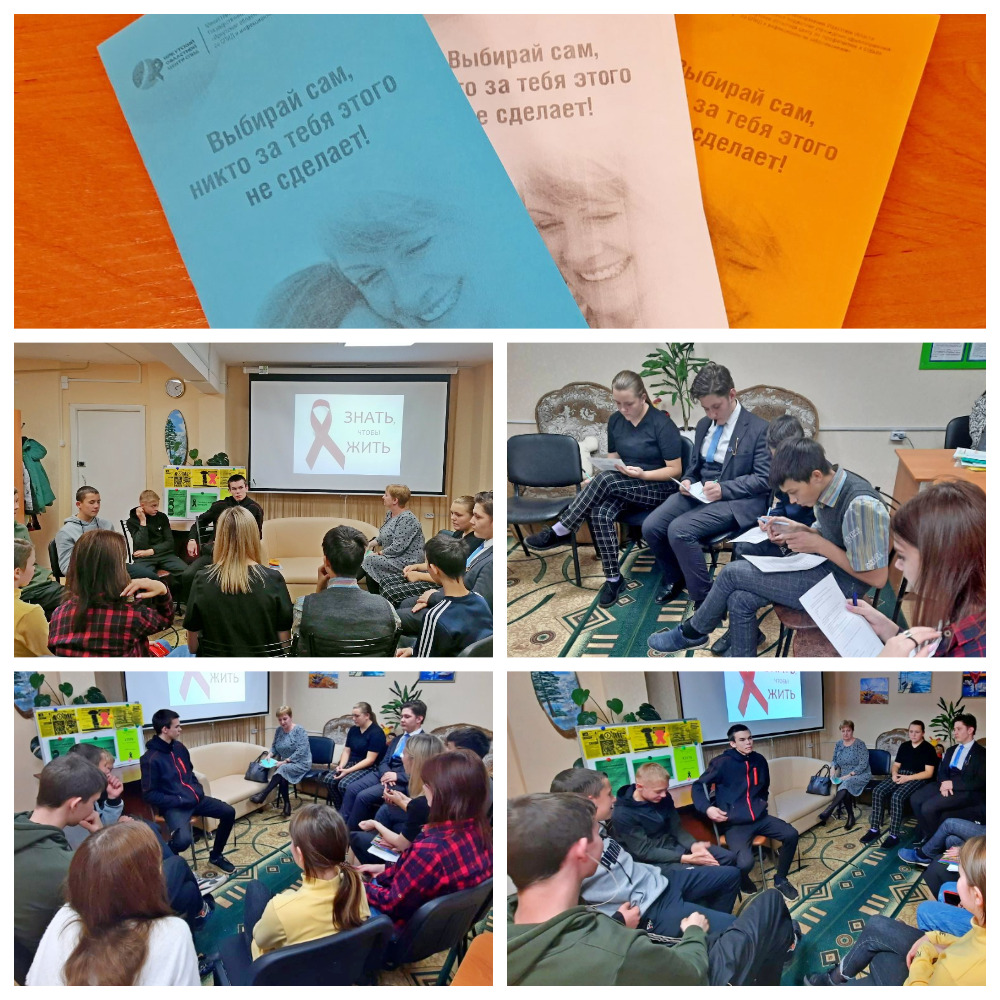 «Знать, чтобы жить»
Лекция по профилактике ВИЧ/СПИДа среди подростков
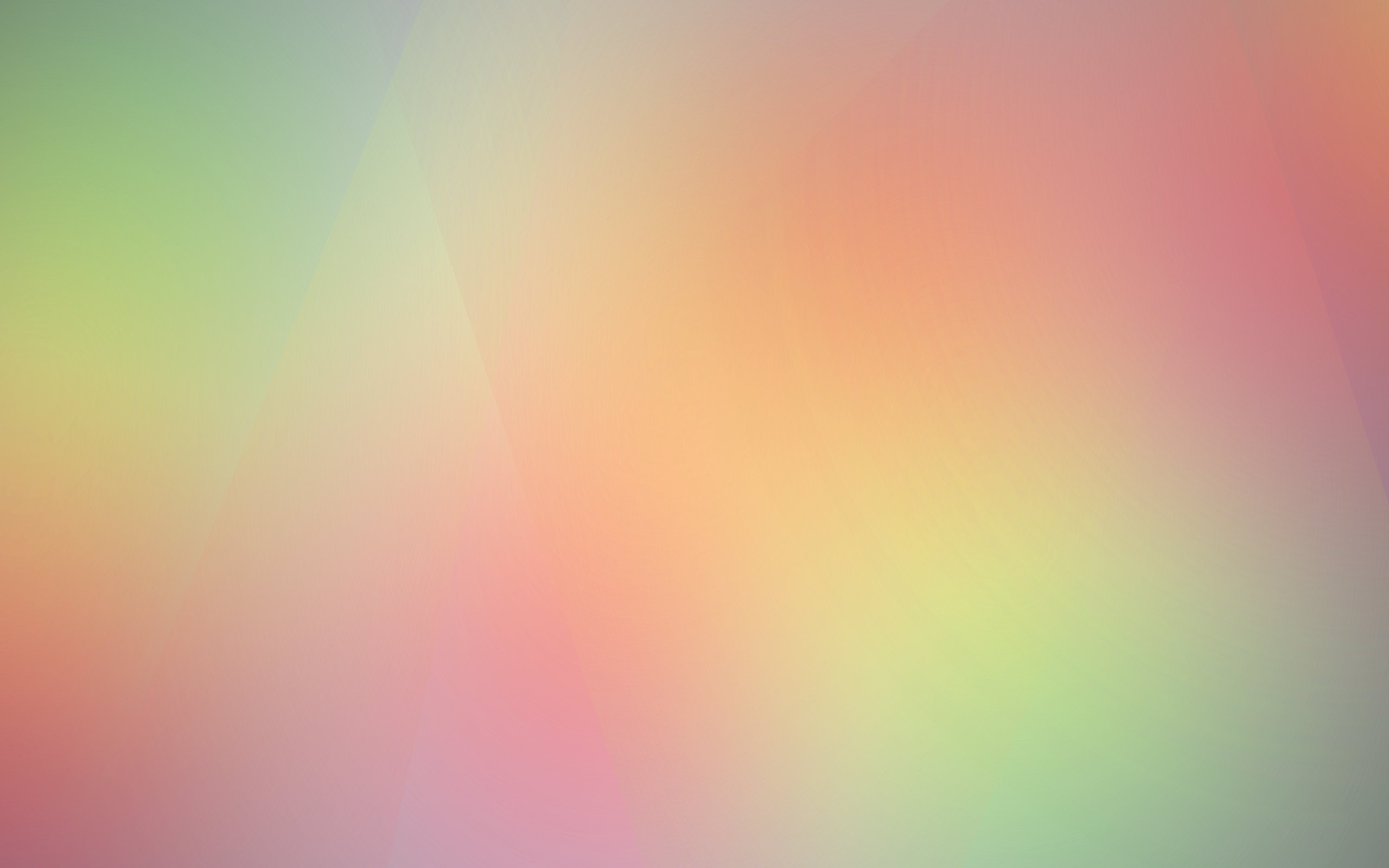 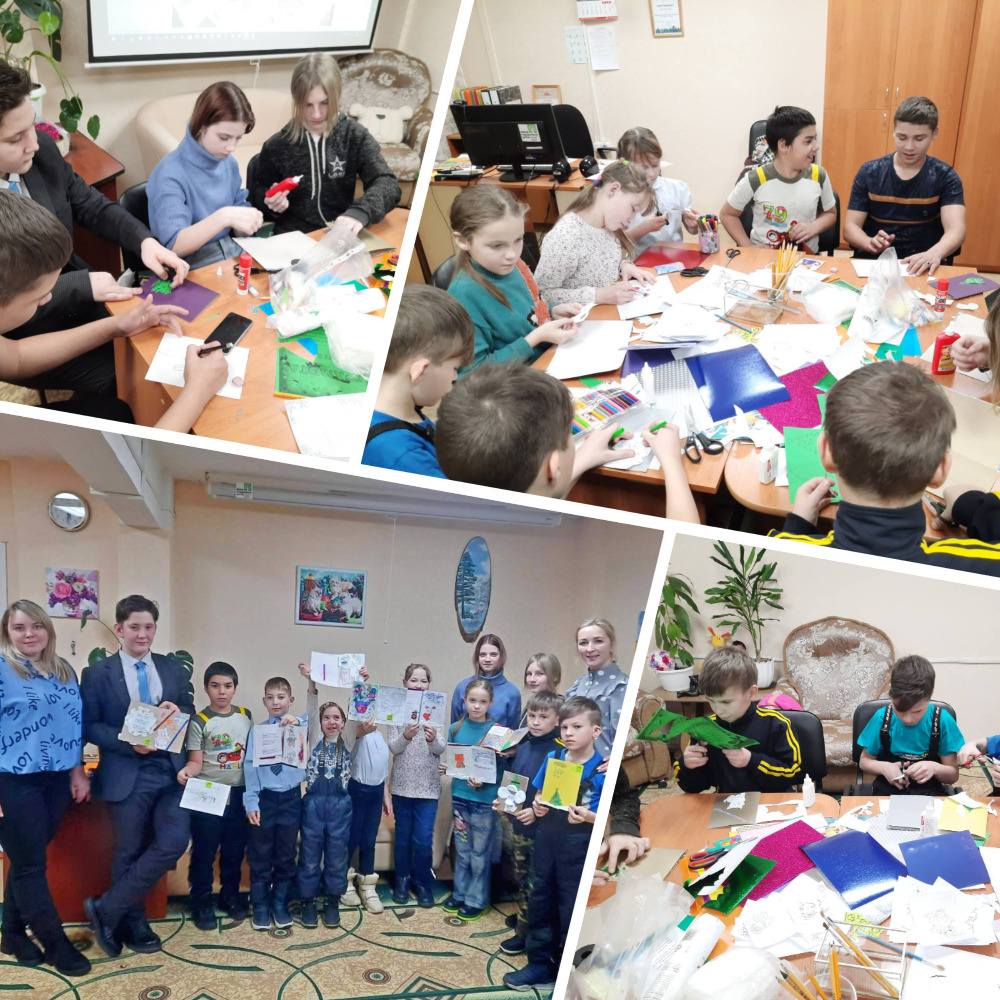 Участие во всероссийской акции: «Письмо солдату»
«Фронтовая открытка»
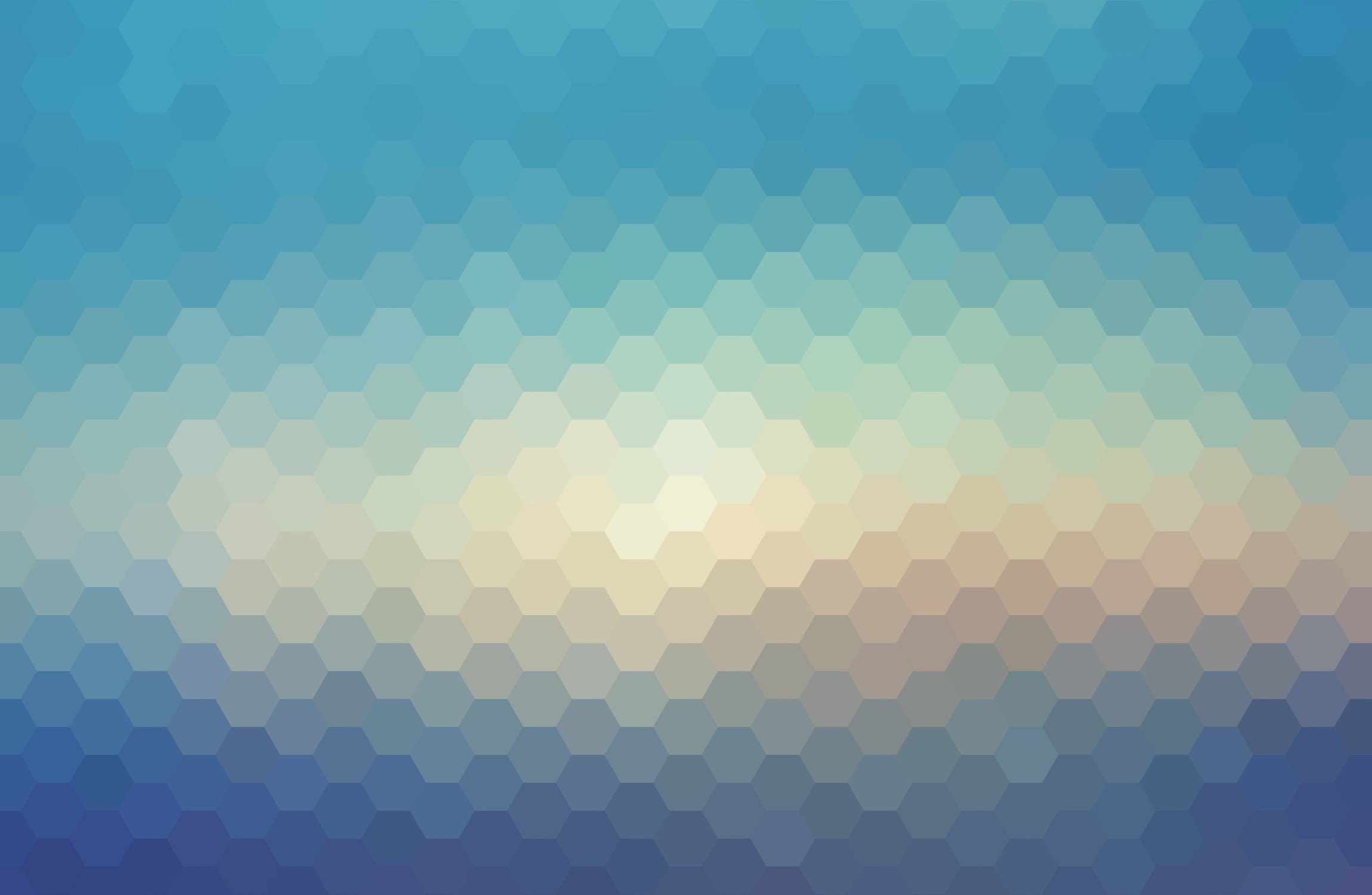 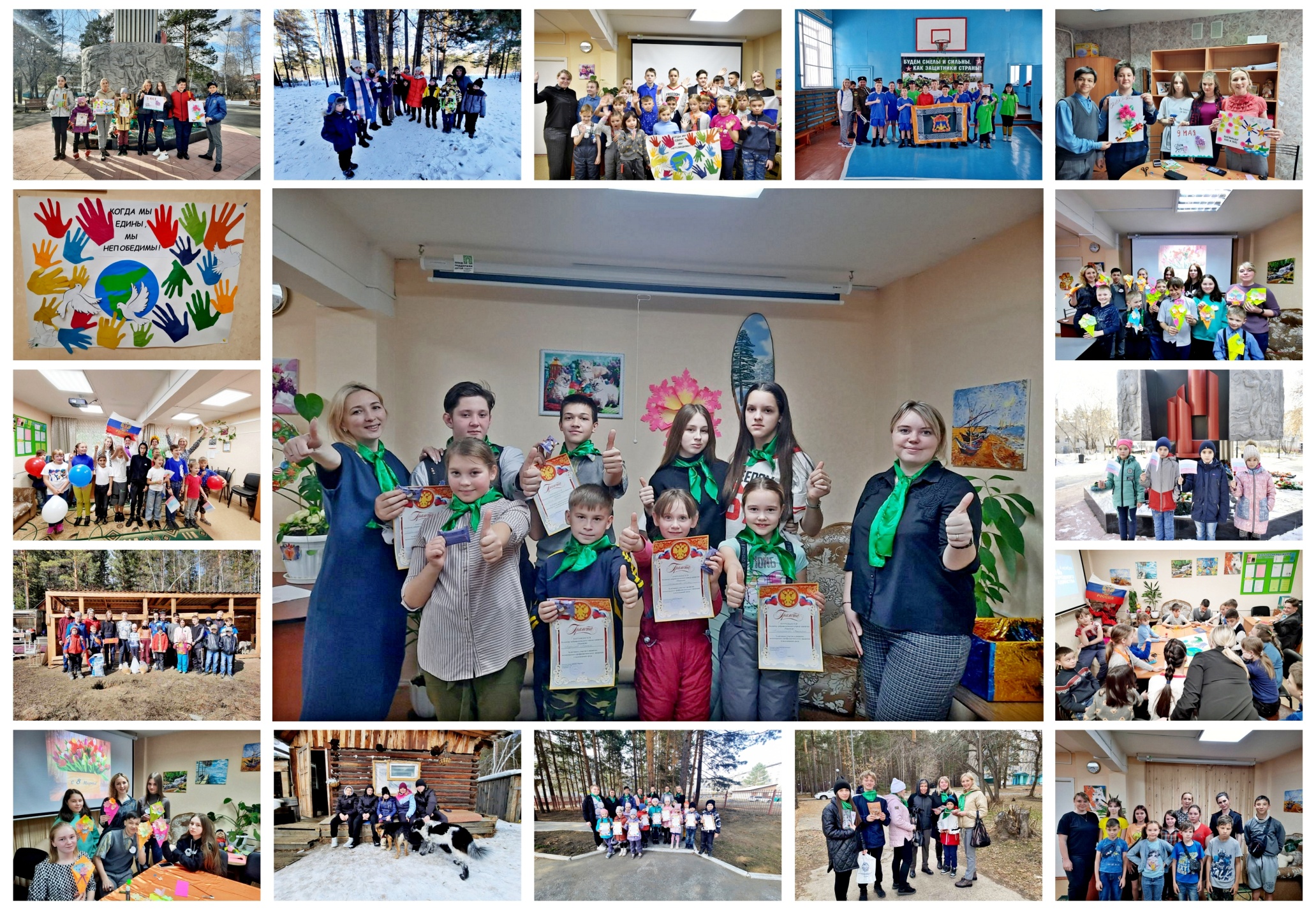 Итоги 2022 года
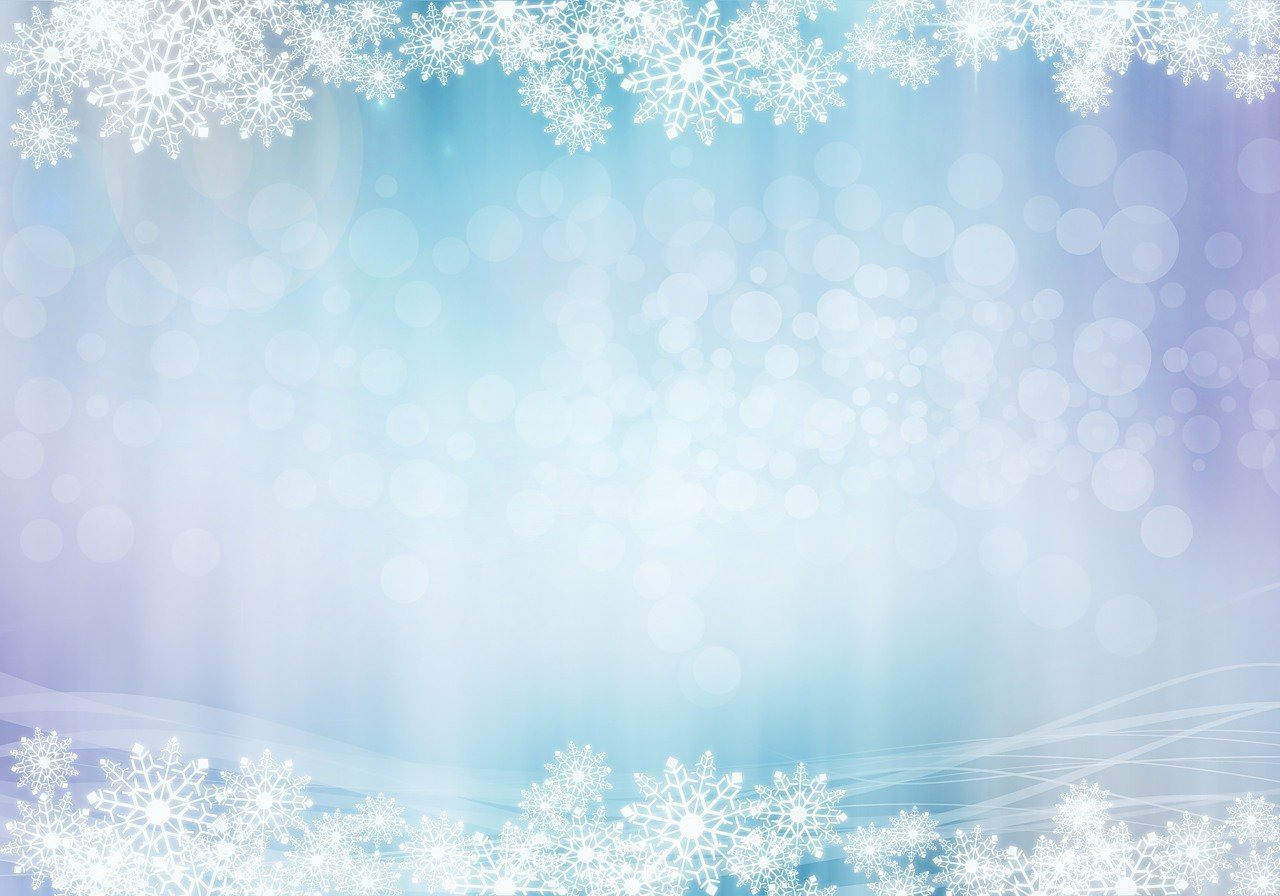 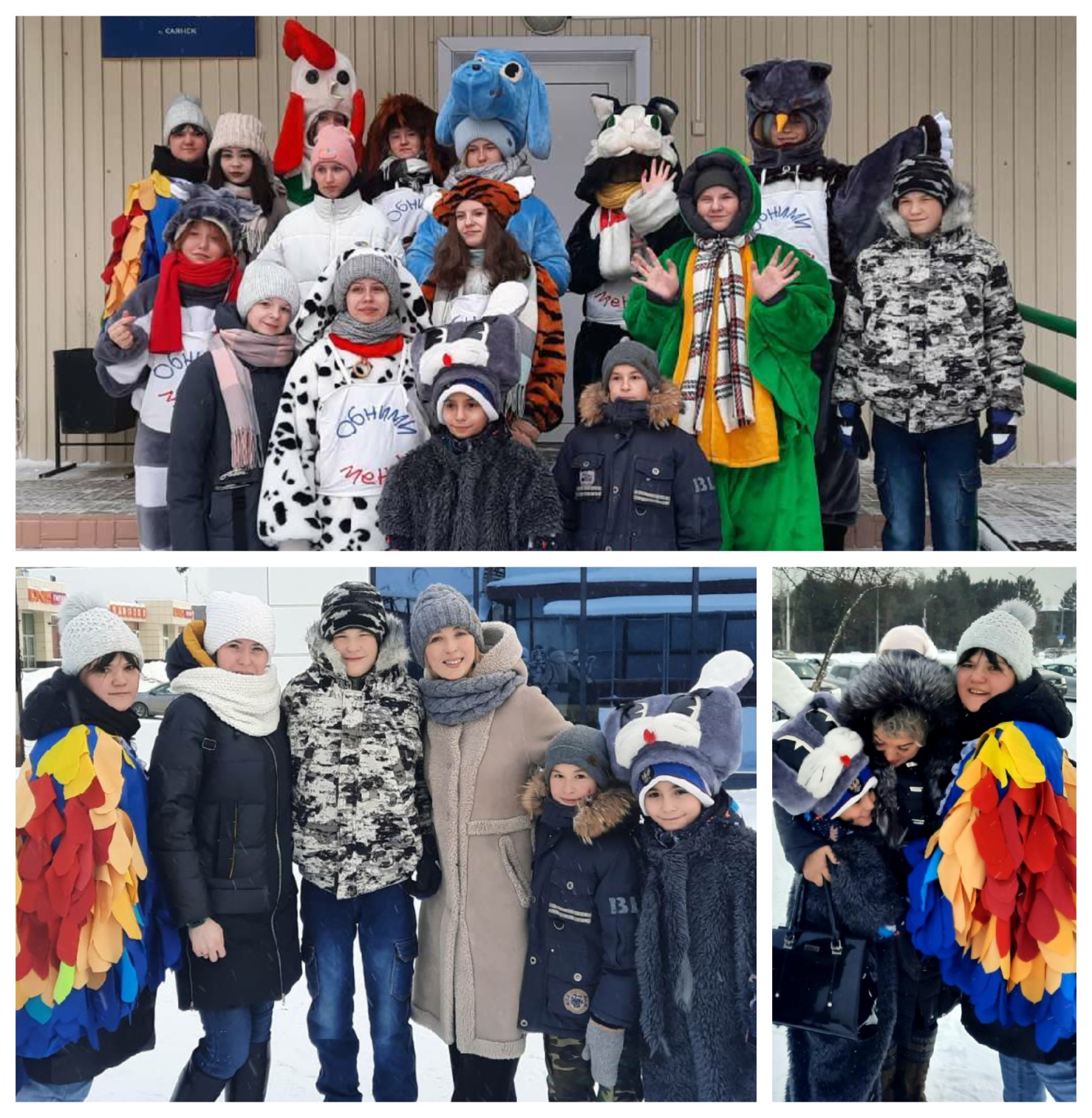 Акция 
«Обними меня»
2023 год